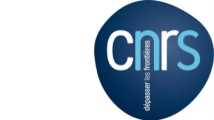 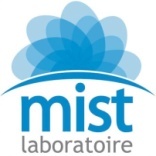 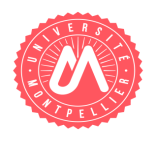 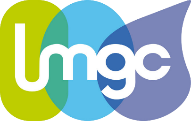 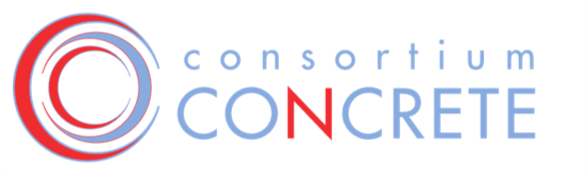 Simulations par Modèles de Zones Cohésives de la fissuration en mode mixte  de la pâte de ciment et de l'interface pâte de ciment/granulat sous flexion 3 points
Sirine Al Dandachli
Encadrants :
Frédéric Perales
Yann Monerie
Frédéric Jamin
Céline Pelissou
Moulay Saïd El Youssoufi
Contexte
La prédiction du comportement du béton dans les structures en génie civil forme une exigence importante dans le domaine de stabilité et sécurité des ouvrages à court et à long termes
Conséquences
Chargement TCM
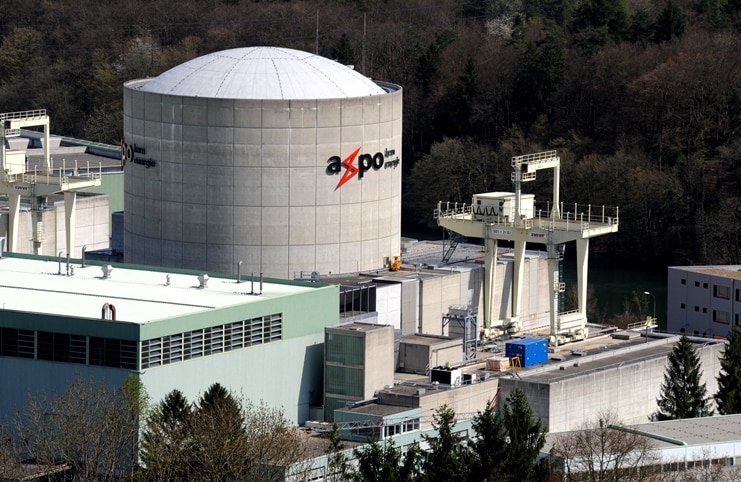 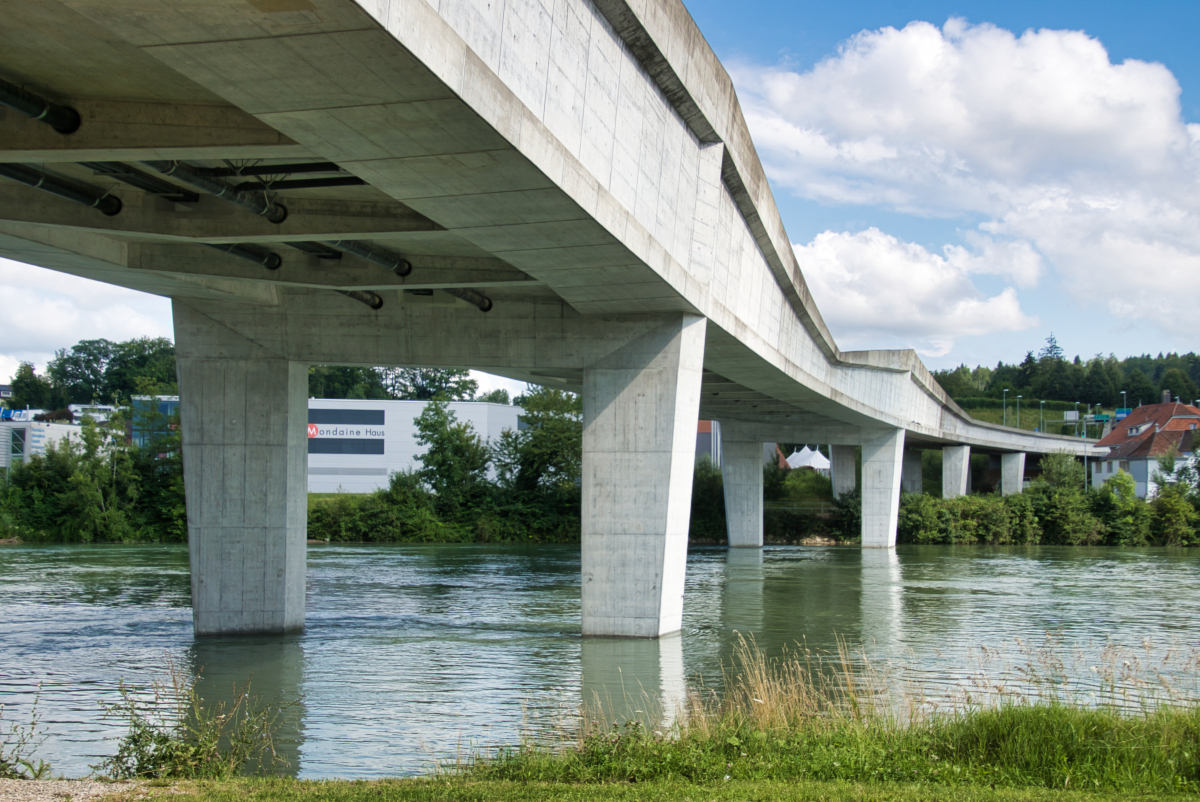 Mécanique (chargement statique, fatigue, …)
Thermique (cycle de gel-dégel, incendie, … )
Chimique (carbonatation, attaque des  chlorures, alcali-réaction, attaque sulfatique…)
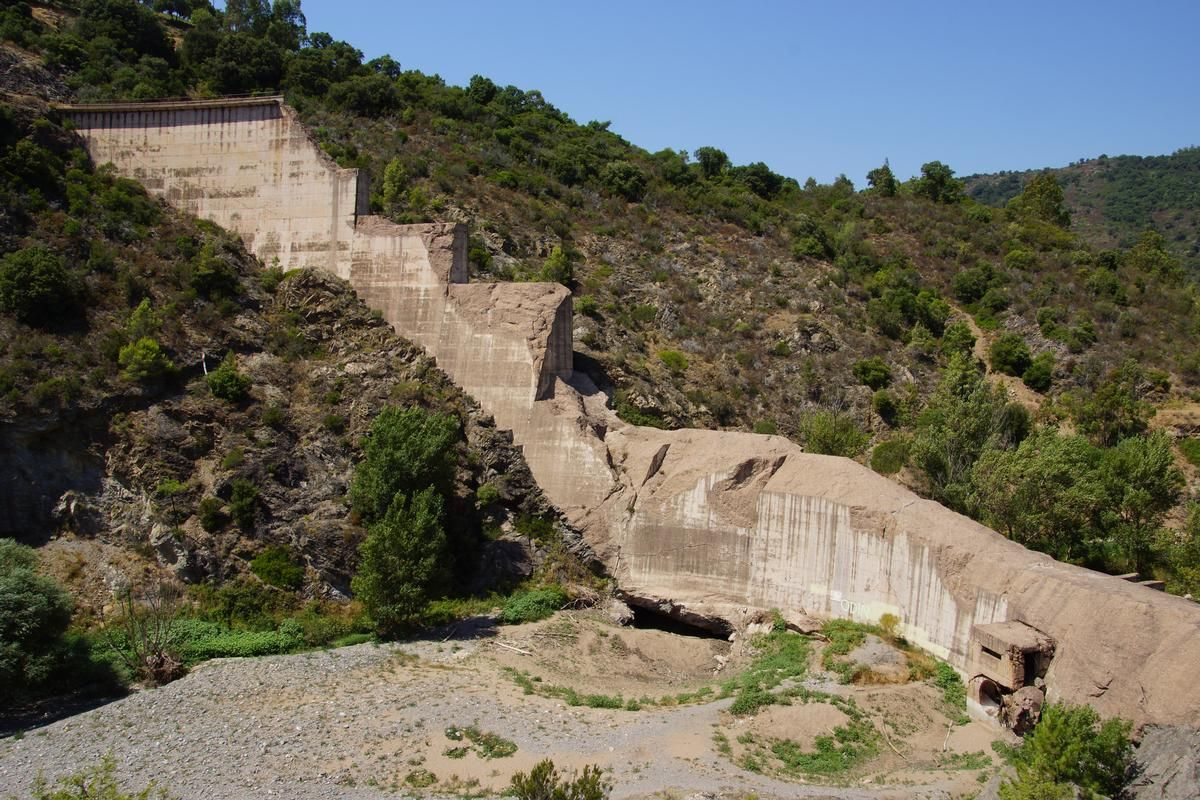 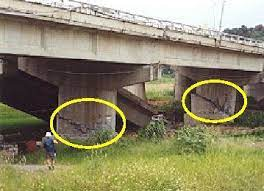 Pont
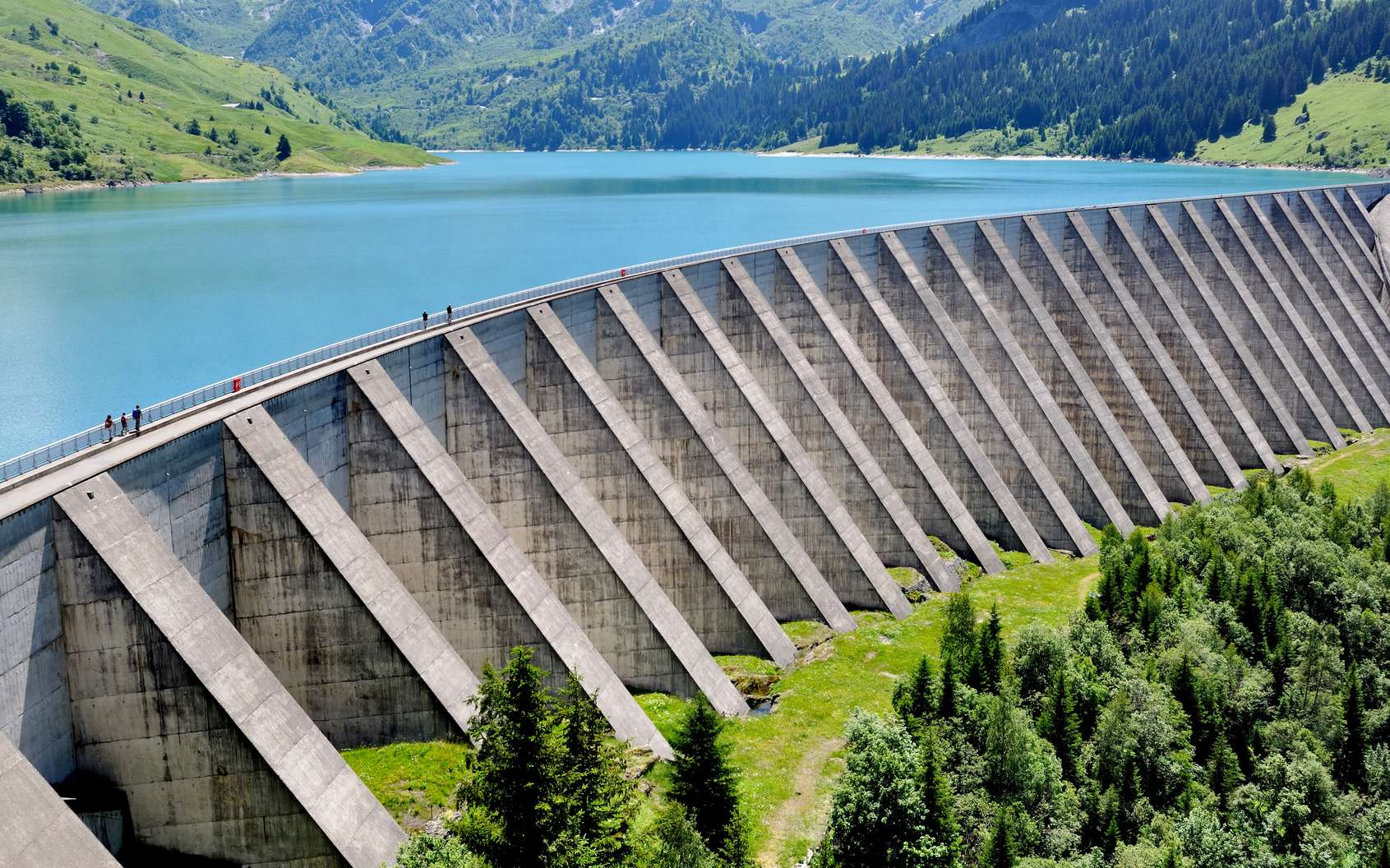 Pont
Barrage
Faïençage et fissuration
Centrale nucléaire
Barrage
Echelle mésoscopique
Problématique
Une des conséquences : mécanisme de fissuration du béton
Phénomène complexe 
Caractère multi-échelle 
Dépend de la microstructure de béton
Echelle structure
Echelle microscopique
2
Introduction
Béton : composants et propriétés
Matériau à forte hétérogénéité  Composition complexe



Ajout des granulats modifie la microstructure du béton  Phase intermédiaire induite : Auréole de transition ou ITZ (Interfacial Transition Zone) 
Béton formé de 3 phases :
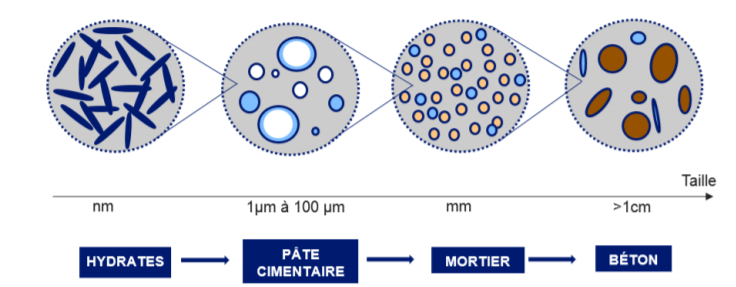 Granulats
+ GRAVIER
+ SABLE
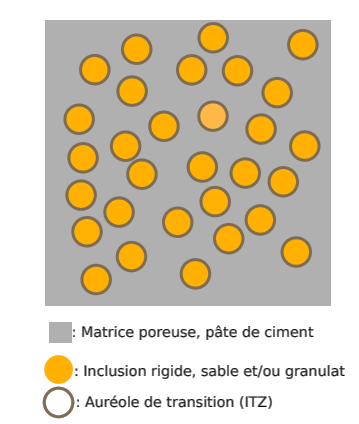 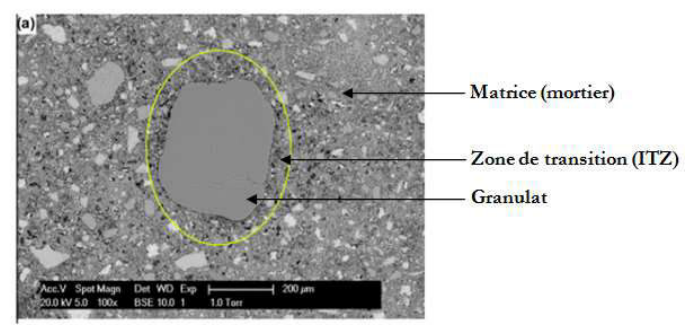 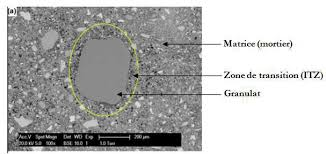 [Granger 95] [Bichet 17]
3
[Speaker Notes: L’ajout des granulats à la matrice cimentaire varie la microstructure du béton]
Introduction
Béton : composants et propriétés
Propriétés mécaniques et de transport : 





 Hétérogénéité des champs de déformations  Fissuration privilégiée dans les zones fragiles
Mécaniques (élasticité, résistance,...)
Gradient des propriétés mécaniques et de transport :
Comportement différé (retrait, fluage)
Comportement thermique
Attaque chimique
Granulats > Matrice cimentaire > ITZ
Transport (perméabilité, diffusion, …)
ITZ > Matrice cimentaire > Granulats
4
[Speaker Notes: De manière générale, la fissuration augmente avec la taille des
inclusions. Des fissurations à l’interface sont visibles entre la pâte de ciment dans le cas
de chargement en traction et en compression [Benboudjema 02], dues aux variations
locales des propriétés mécaniques comme le coefficient de Poisson. Les inclusions ont
ainsi un effet mécanique prononcé : durcissement, retrait et fissuration

Gradient des propriétés mécanique   En conséquence, sous chargement uniforme, le champ de contraintes à l'intérieur du matériau n'est pas uniforme, contrairement aux matériaux isotropes homogènes. Résultat d'inclusions raides dans les concentrations de contraintes locales   Localisé les zones ne sont pas négligeables par rapport à l'échantillon taille et sont suffisamment grands pour causer un stress important redistribution dans les structures et libération d'énergie associée contribuant à un effet de taille]
Introduction
Mécanisme de fissuration
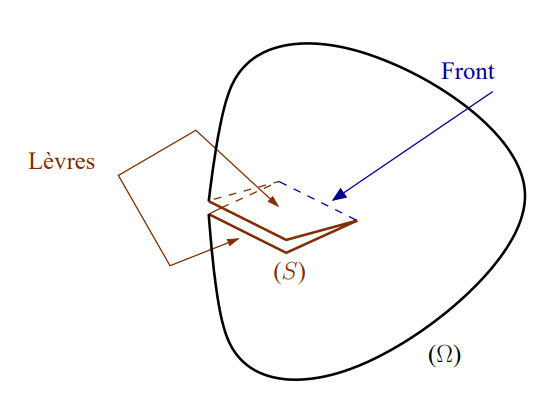 Localement, la rupture est caractérisée par la séparation irréversible d’un milieu continu (Ω) en deux parties distinctes 
On définit alors une fissure comme étant la surface géométrique (S) de séparation
La forme de la discontinuité du champ de déplacement à travers cette surface définit alors le mode de rupture 



Le mode mixte est une superposition de ces 3 modes
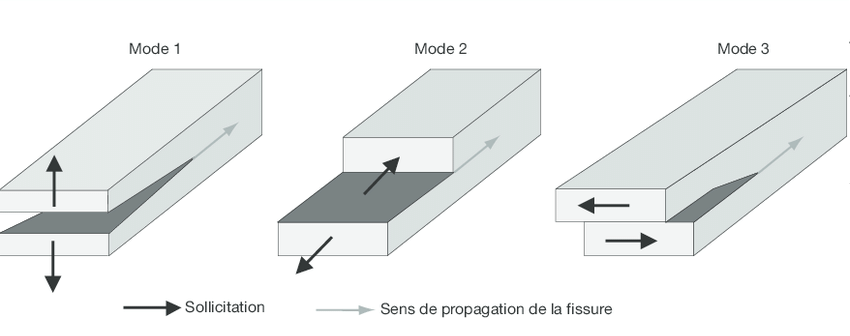 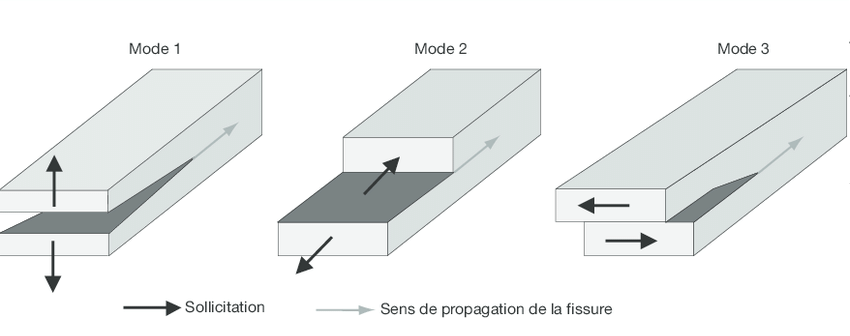 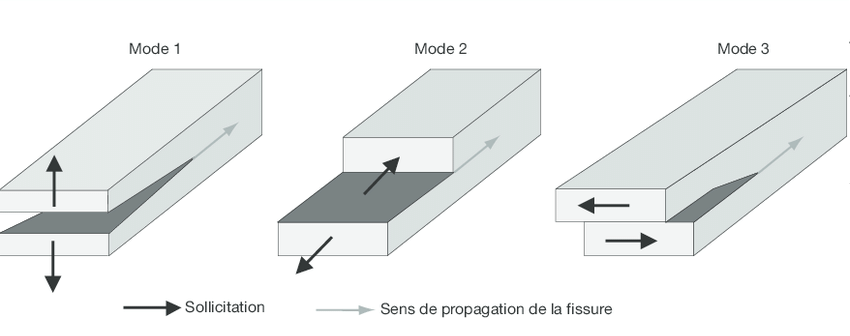 Mode II  → glissement plan
Mode III → glissement anti-plan
Mode I   → ouverture
5
[Speaker Notes: Localement, la rupture est caractérisée par la séparation irréversible d’un milieu continu (Ω) en deux parties distinctes. 
La forme de la discontinuité du champ de déplacement à travers cette surface définit alors le mode de rupture (FIG. 1.2) : Mode I −→ ouverture (ou refermeture) Mode II −→ glissement plan Mode III −→ glissement anti-plan
Le cas réel est une superposition de ces modes et on parle alors de mode mixte]
Objectifs
Fissuration dans le béton
Zones privilégiées de propagation de fissure
Granulat
Modéliser la propagation de fissures en mode Ⅰ et en mode mixte (Ⅰ + Ⅱ) dans un matériau cimentaire (matrice et interface matrice/granulat)

 Mise en place d’un modèle numérique qui permet la prédiction de fissure localement par l’approche des Modèles de Zones Cohésives (CZM)




 Validation expérimentale des simulations numériques par des essais de flexion 3 points
Pâte de ciment
Matrice cimentaire
Interface matrice/granulat
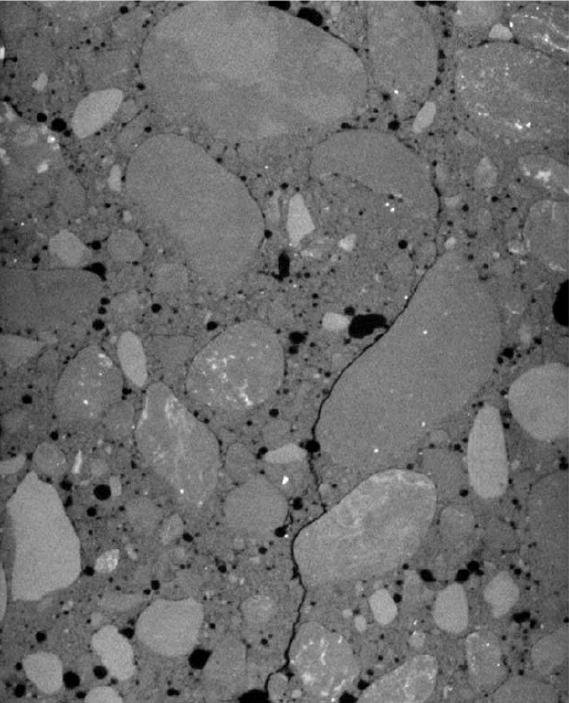 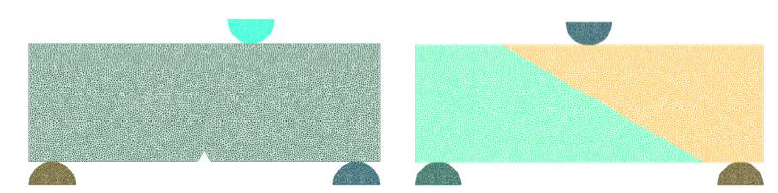 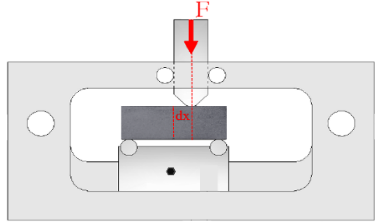 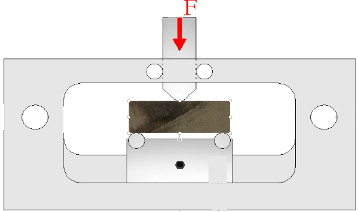 On s’intéresse aux deux modes de propagation:
Mode I (ouverture)
Mode II (glissement plan)
6
Modélisation de la fissuration : Modèle de Zones Cohésives (CZM)
CZM : loi de comportement surfacique de traction-séparation 




CZM  Explosion d’un maillage éléments finis
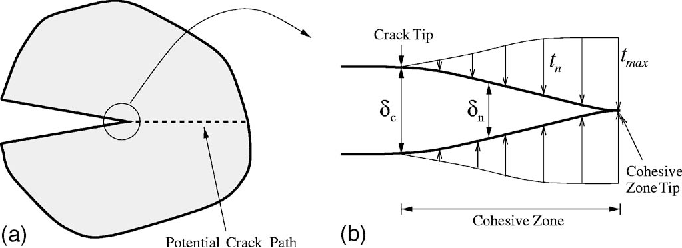  Relation entre contrainte adhésive et saut de déplacement au niveau des lèvres de fissures
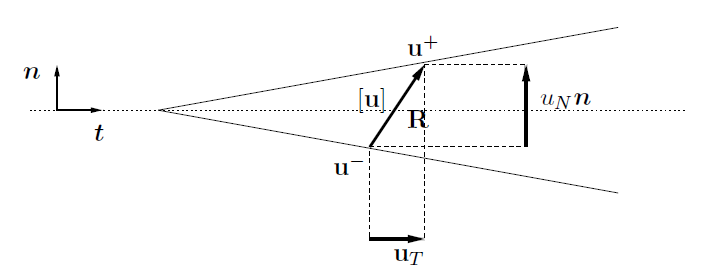 R : Contrainte de cohésion 
u : Saut de déplacement
[PERALES, 2005]
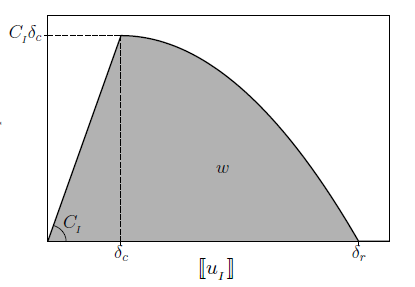 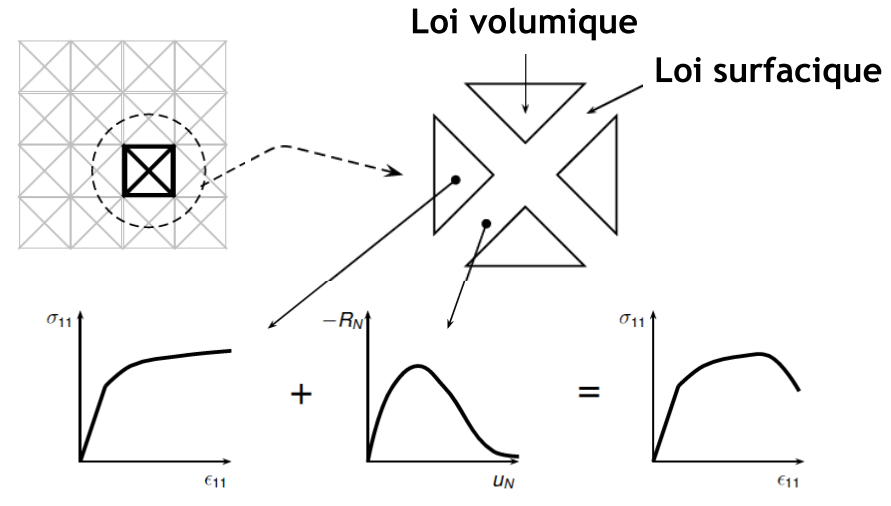 Trois paramètres : 
σi (contrainte cohésive critique)
Wi (énergie cohésive) 
Ci (raideurs cohésives initiales)
Mode normal (i=1) 
Mode tangent (i=2)
[PERALES, 2005]
7
[Speaker Notes: Un modèle de comportement surfacique relie le vecteur contrainte
d’adhésion Radh 2 RNd au saut de déplacement [u] 2 RNd par un tenseur d’élasticité
surfacique endommageable K() 2 RNdNd


qui consiste à « exploser »
le maillage éléments finis, soit à la décohésion des interfaces de ses éléments, et à relier chacun
des éléments finis par une loi surfacique endommageable dite « cohésive ».]
Simulations  : Essais de flexion 3 points – Pâte de ciment
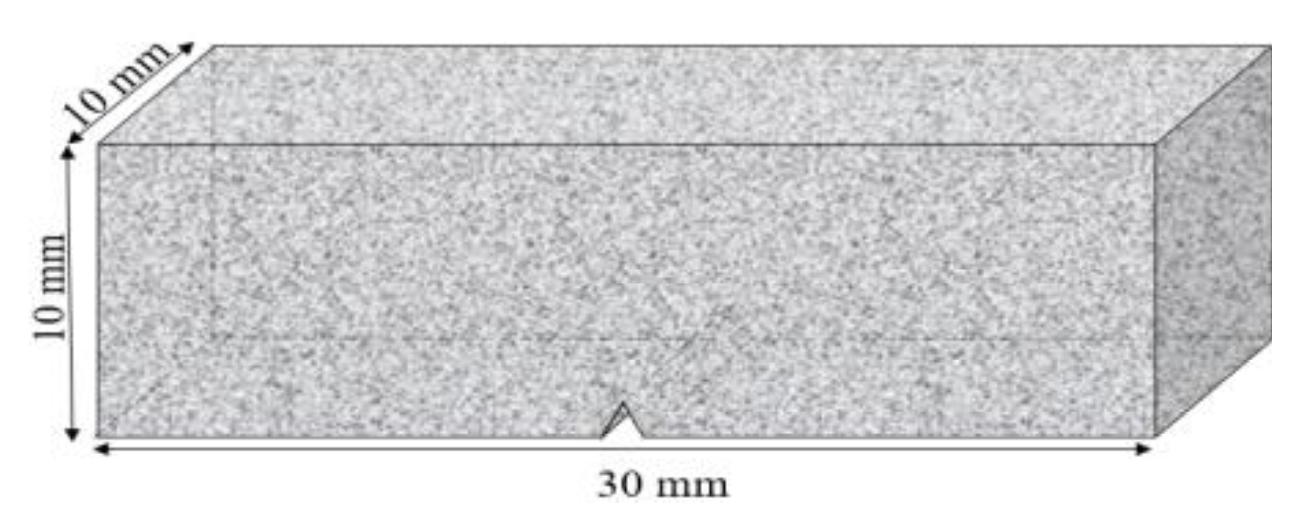 Éprouvette : Pâte de ciment pré-entaillée
Essai : Flexion 3 points avec chargement « excentré » dx
Excentricité dx : 

Paramètres élastiques : 

Paramètres numériques :
0 mm (mode normal)
2,5 ; 5 ; et 7,5 mm (mode mixte)
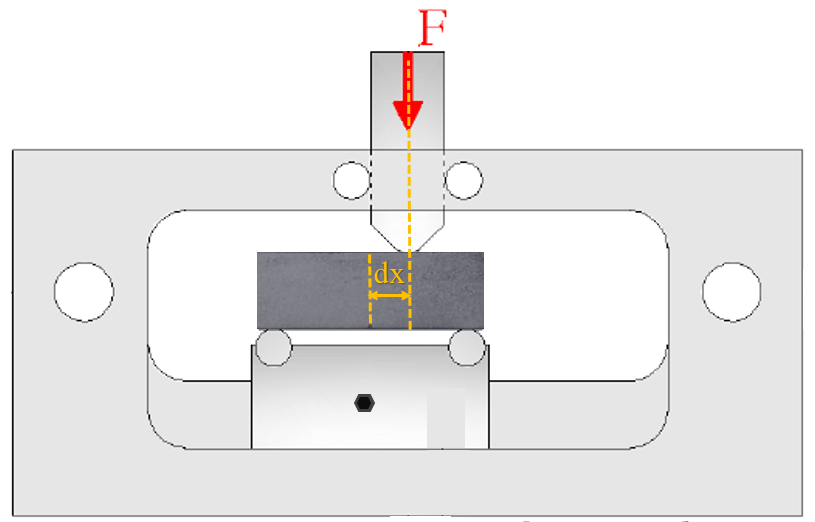 Module d’Young : E = 12 GPa
Coefficient de Poisson : ν = 0,2
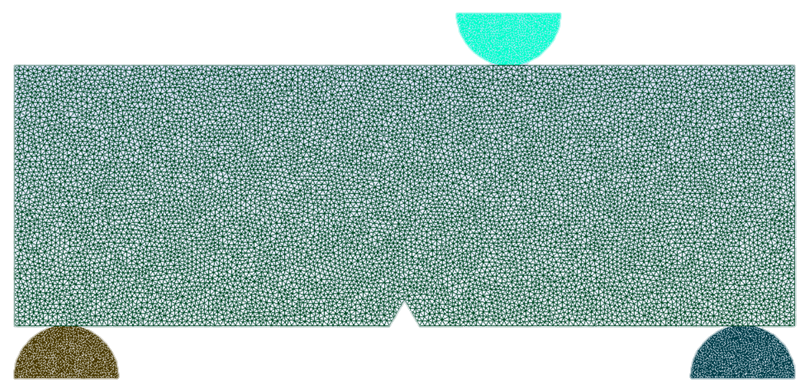 8
Résultats : Simulations
Champs de déplacement
dx = 0 mm
dx = 2,5 mm
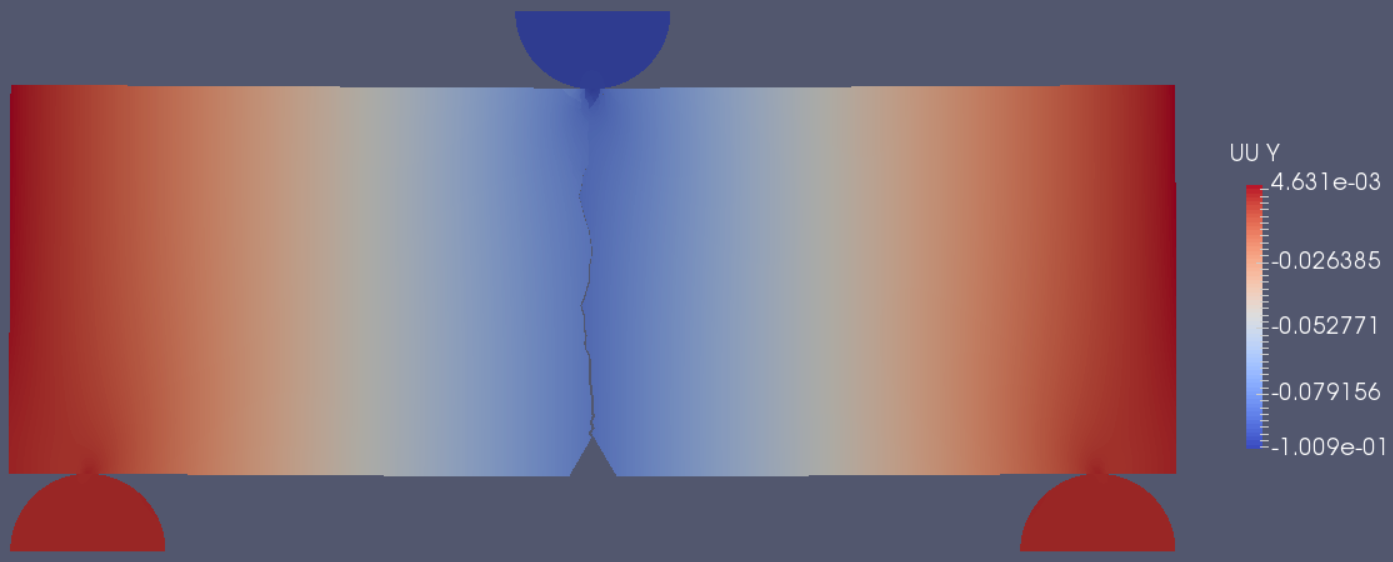 dx = 5 mm
dx = 7,5 mm
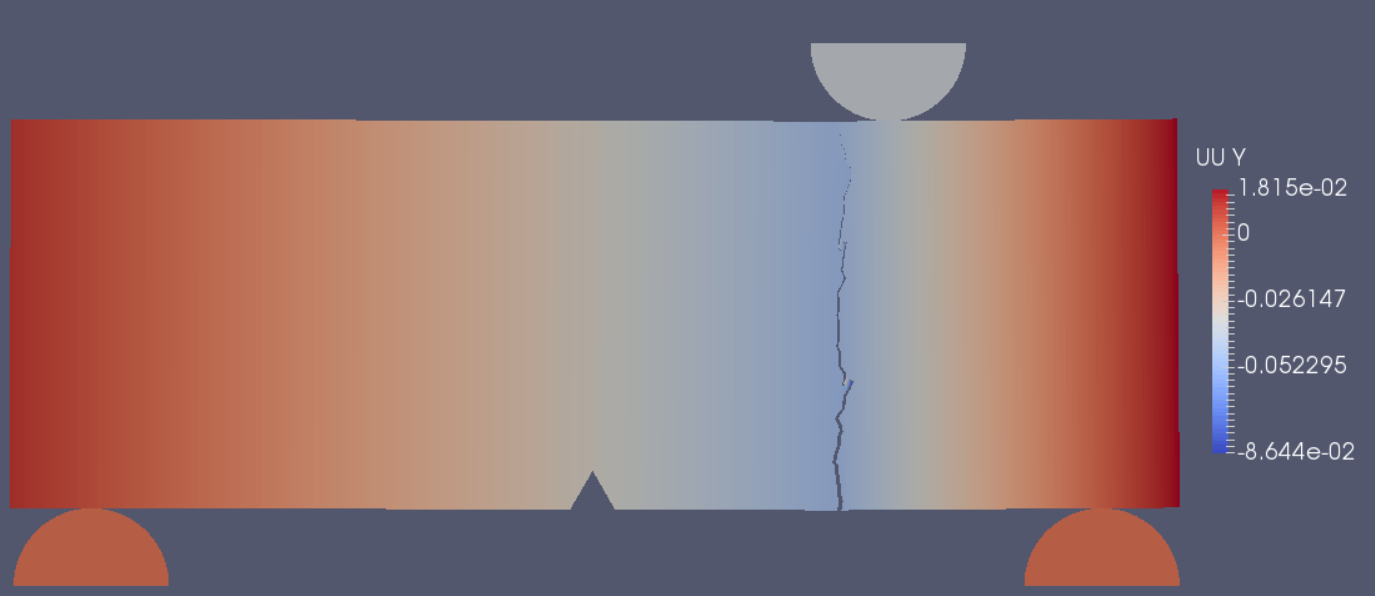 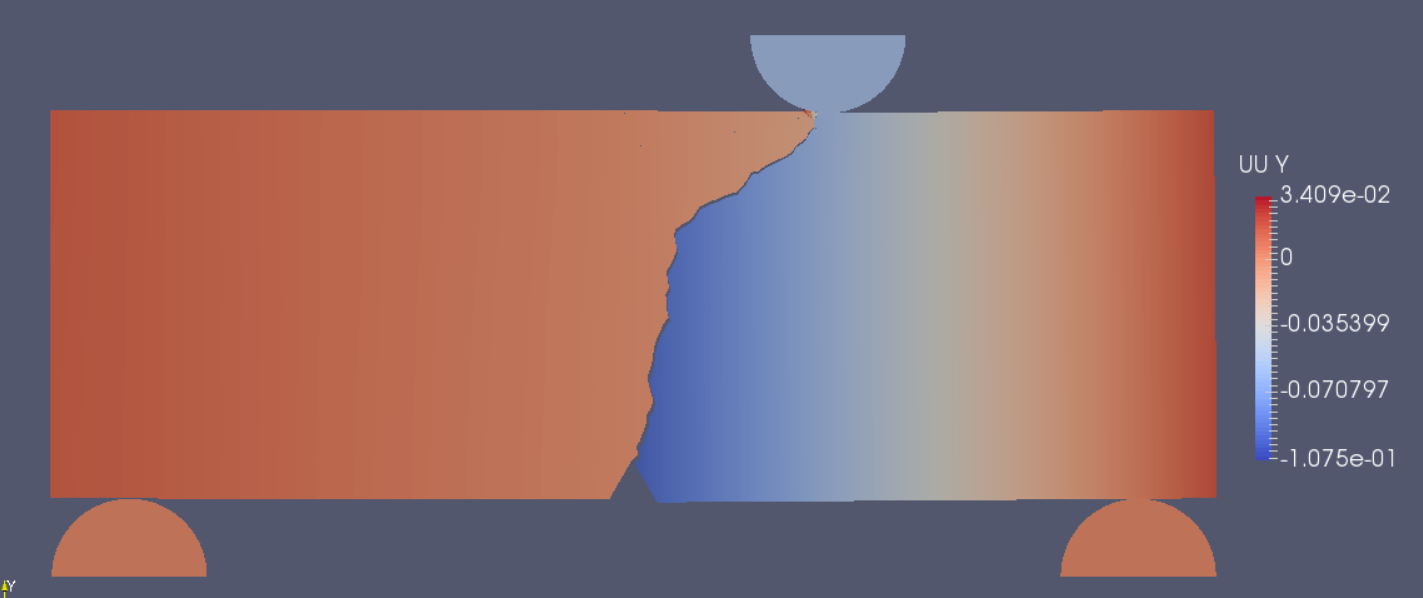 9
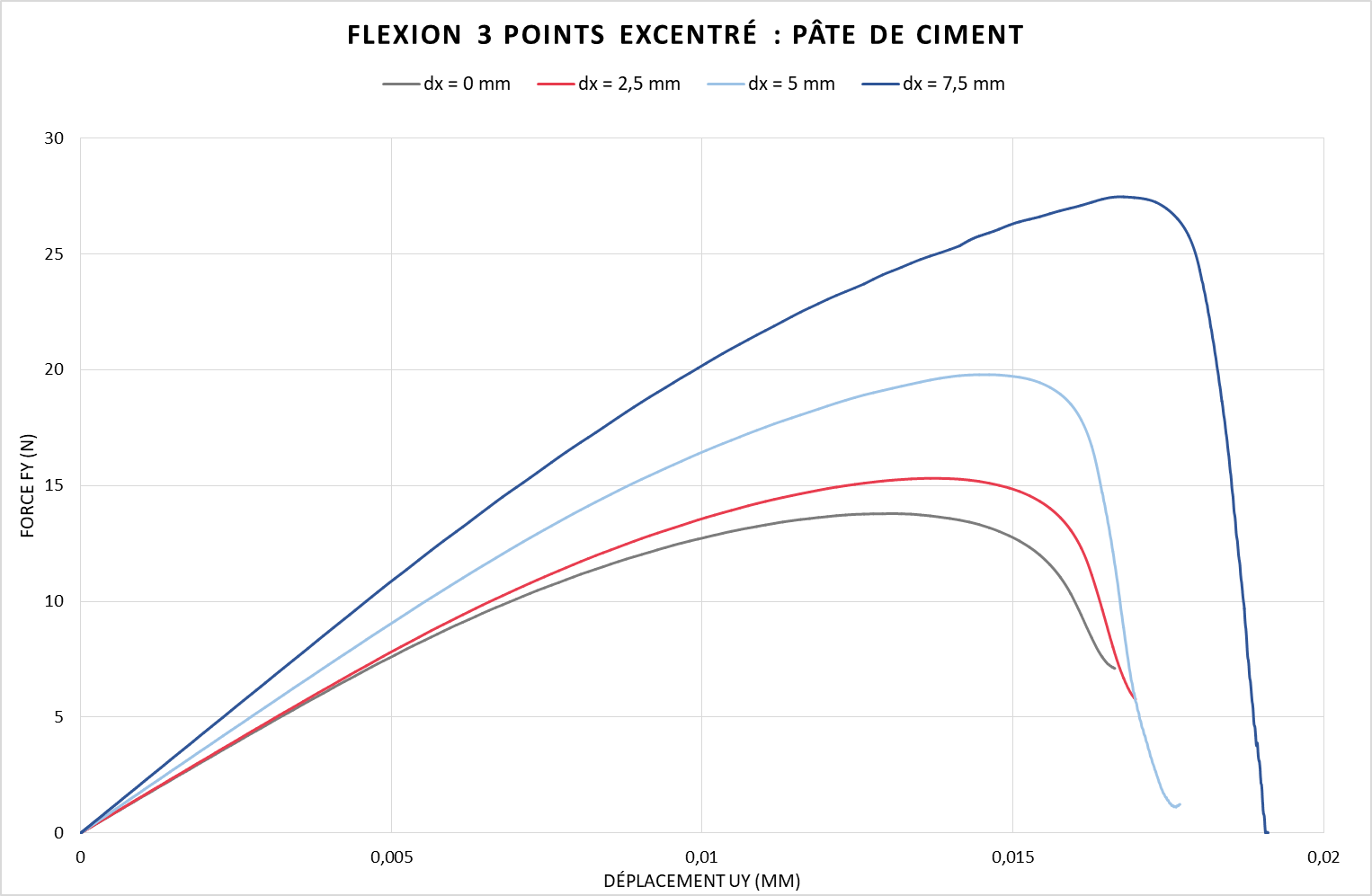 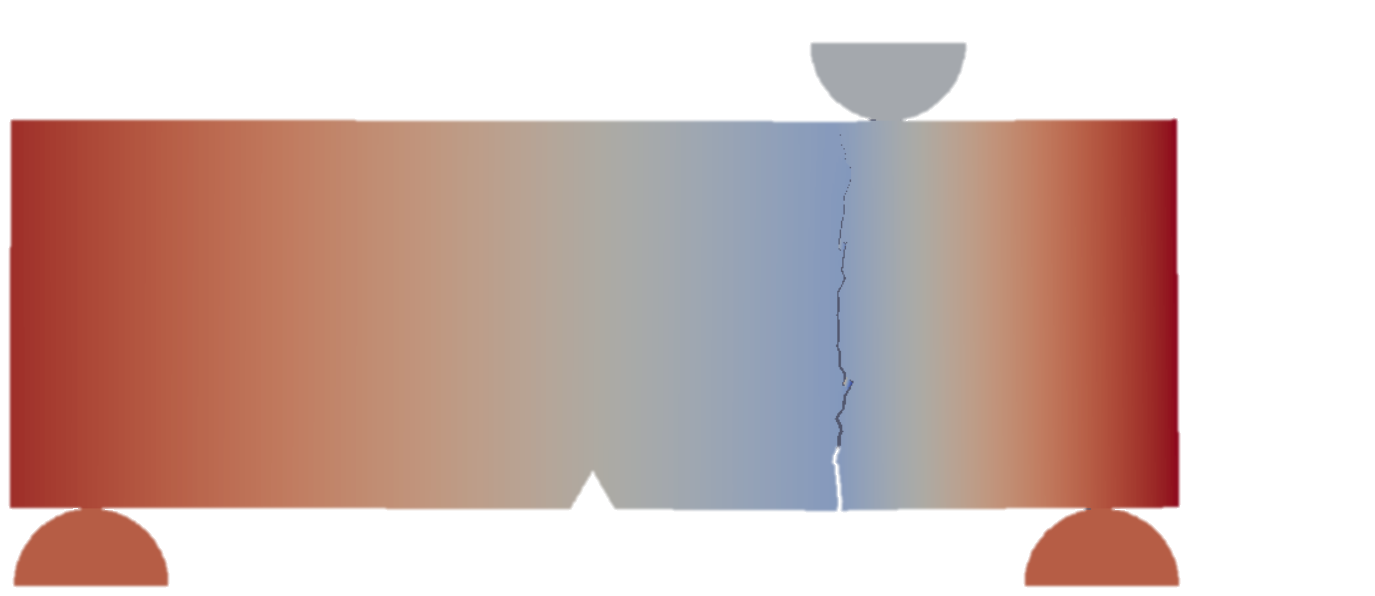 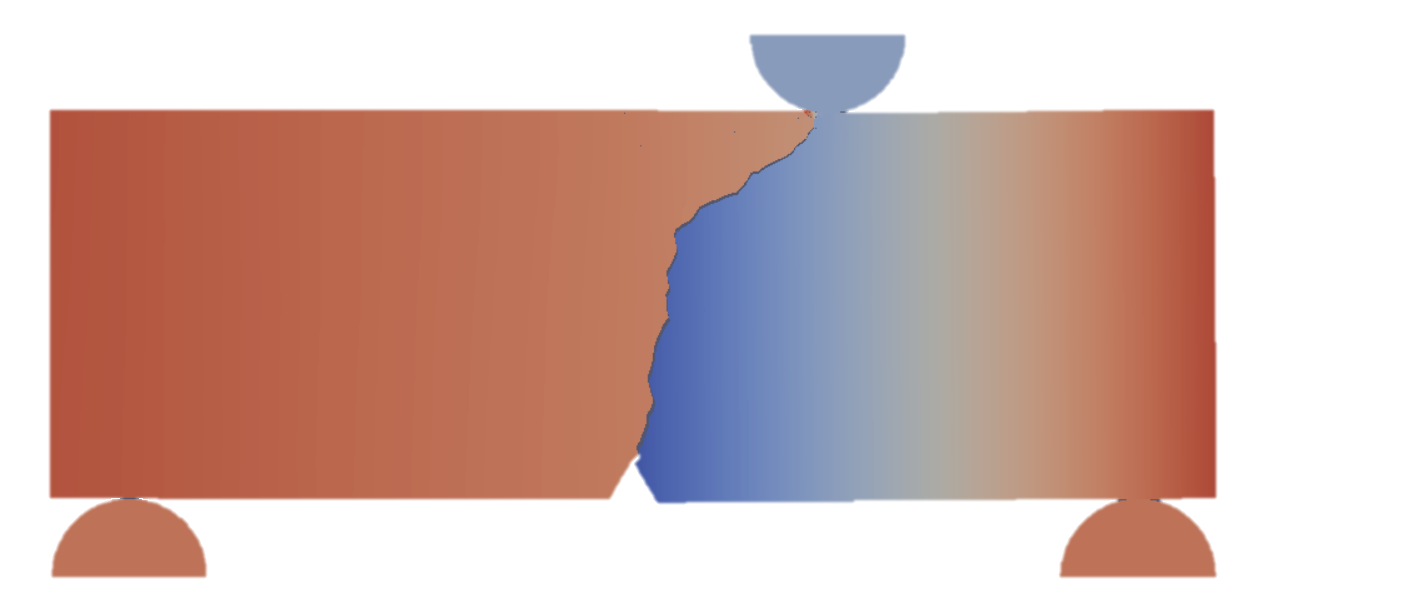 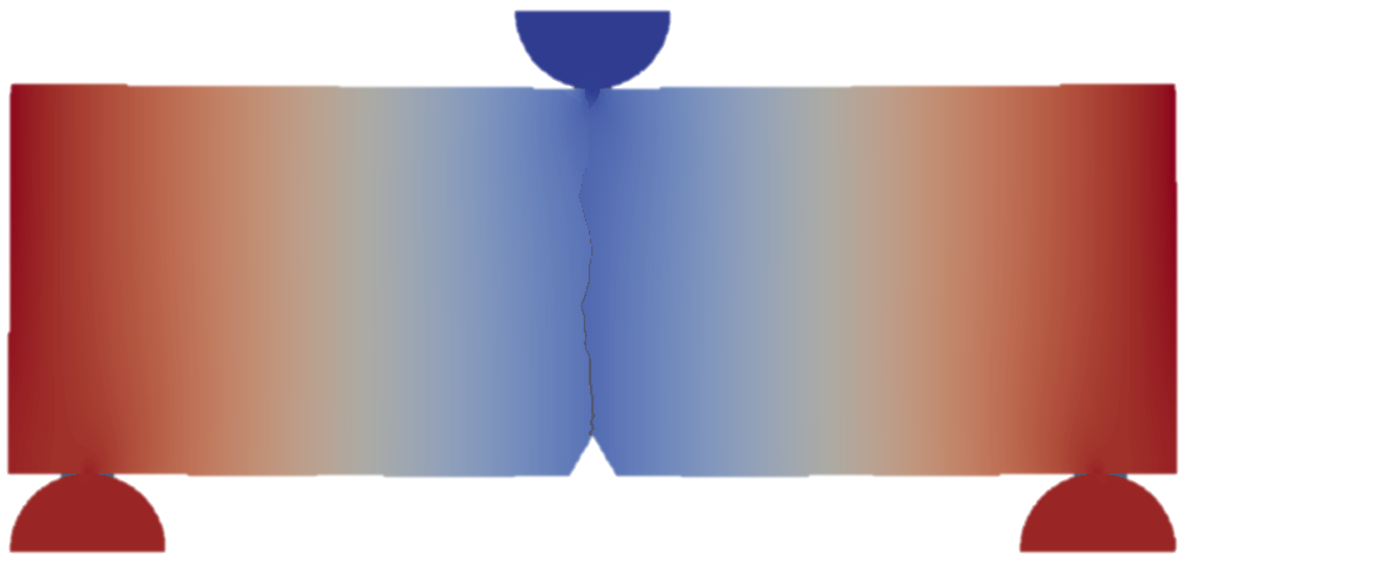 10
Simulations  : Essais de flexion 3 points – Composite
Éprouvette : Composite (pâte de ciment/granulat) avec interface oblique
Inclinaison : 

Essais : Flexion 3 points avec chargement « centré » 
Configurations : 


Paramètres numériques :
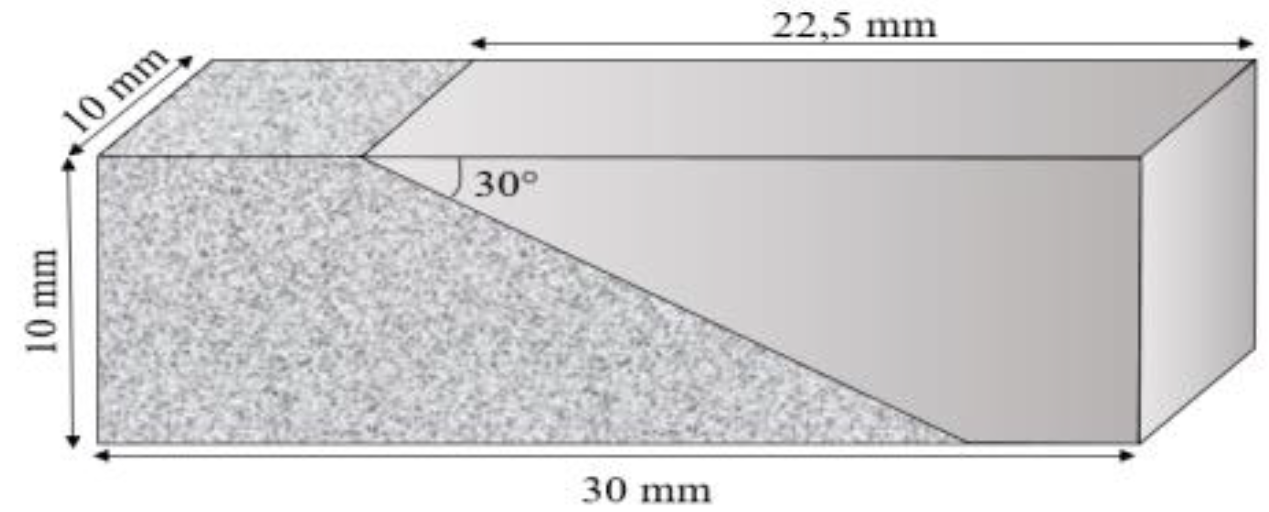 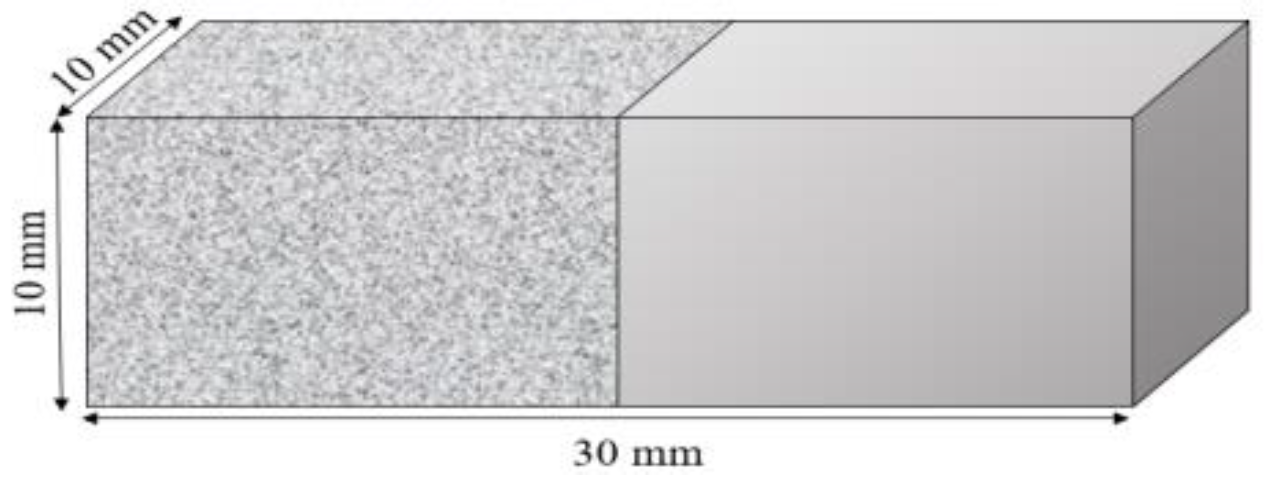 90° (mode normal)
30° et 60° (mode mixte)
granulat
granulat
pdc
pdc
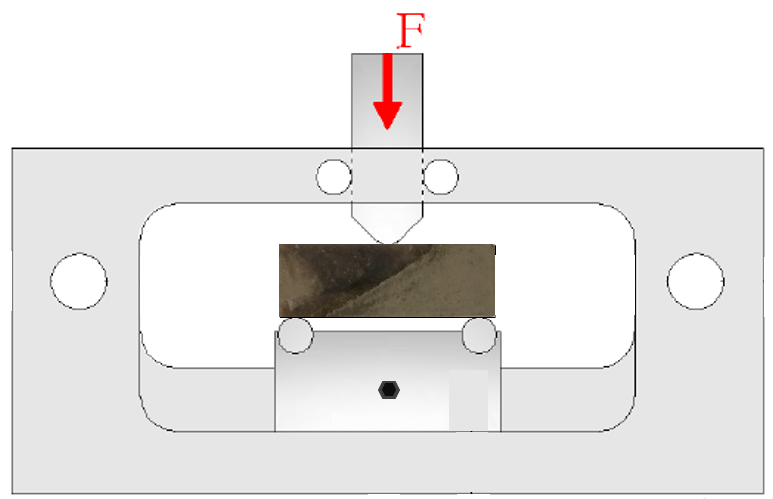 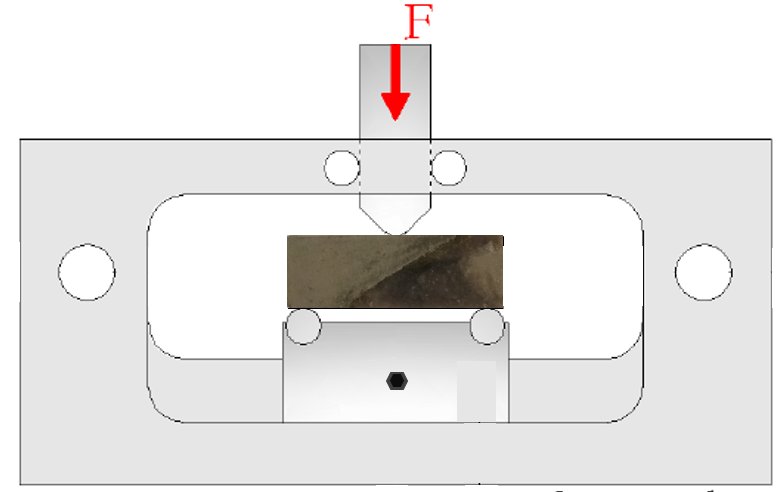 C1 : chargement sur le granulat silice 
C2 : chargement sur la pâte de ciment
G
pdc
pdc
G
C1
C2
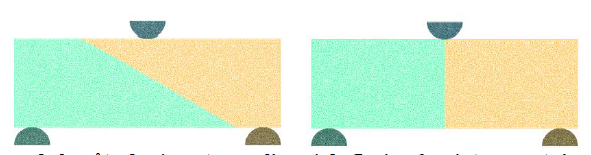 11
Champs de déplacement
C1 – 60°
C1- 30°
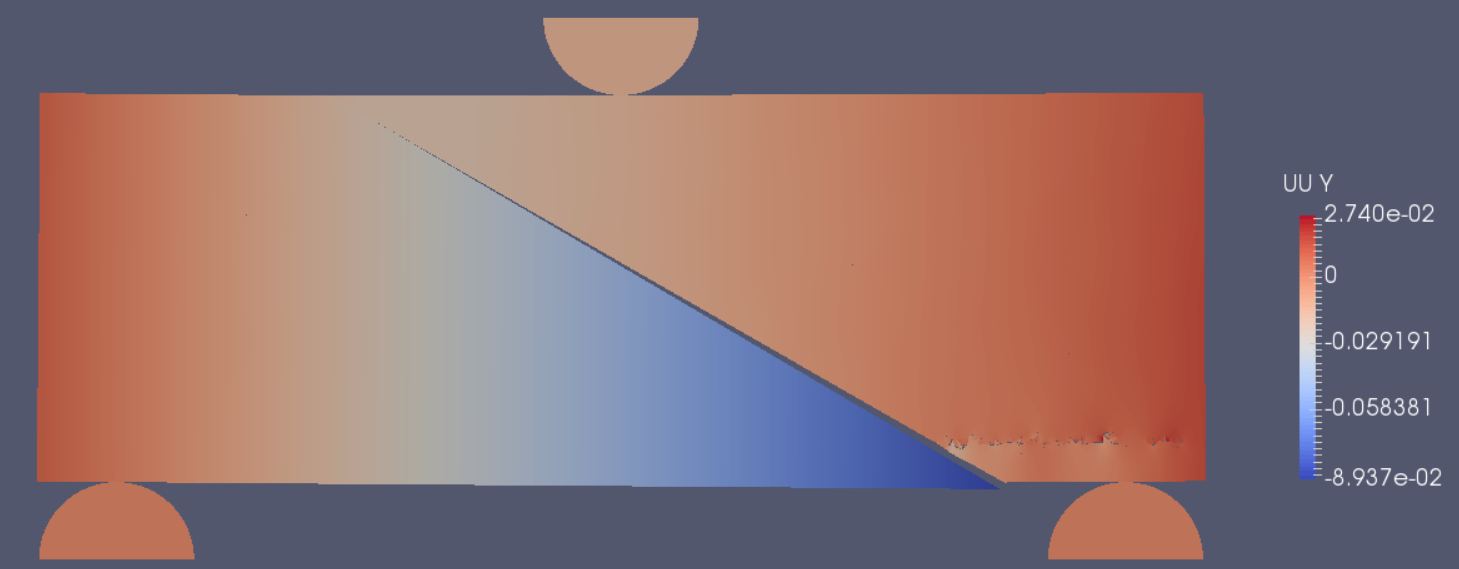 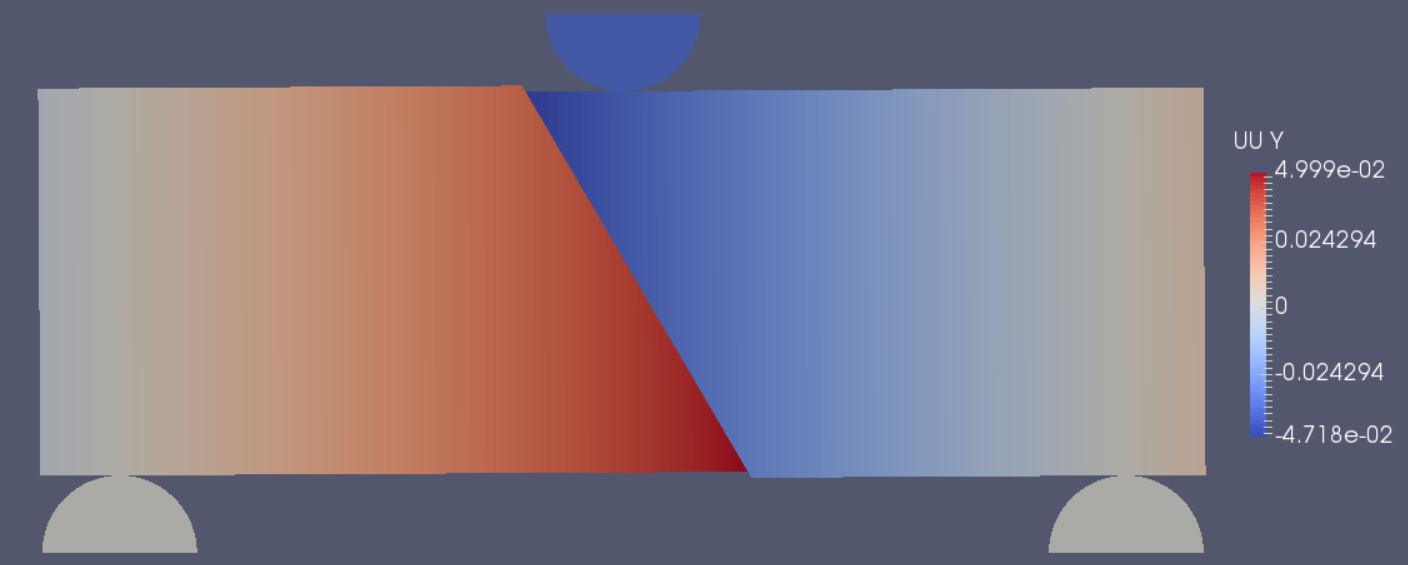 granulat
pdc
granulat
pdc
C2- 60°
C2- 30°
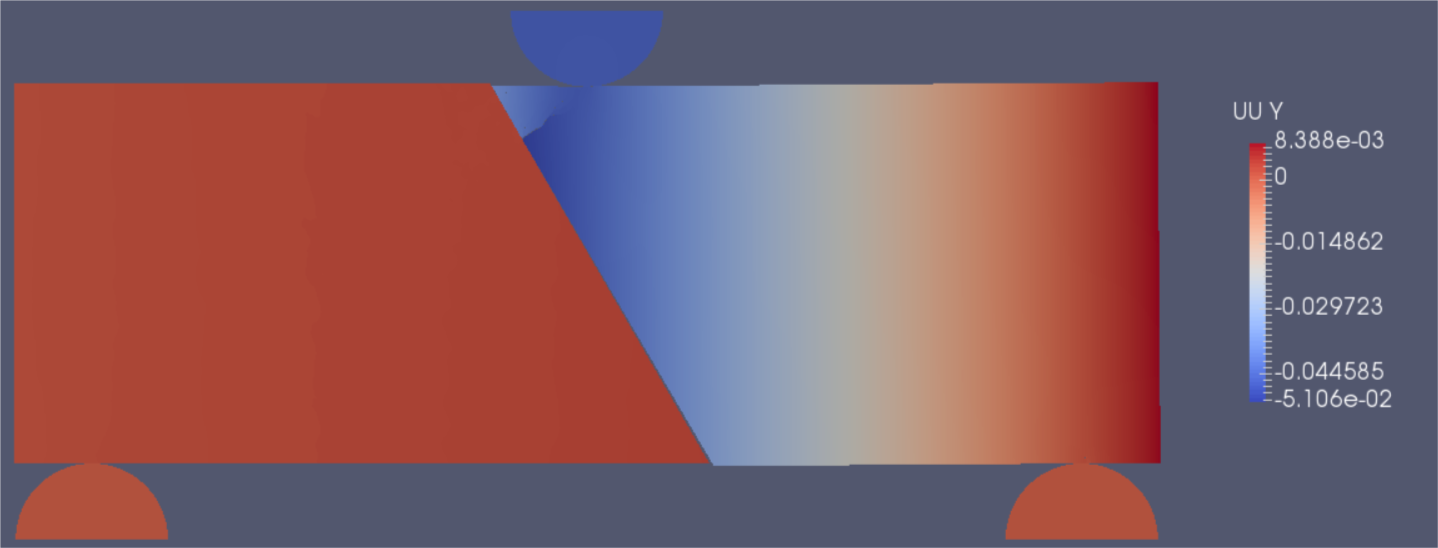 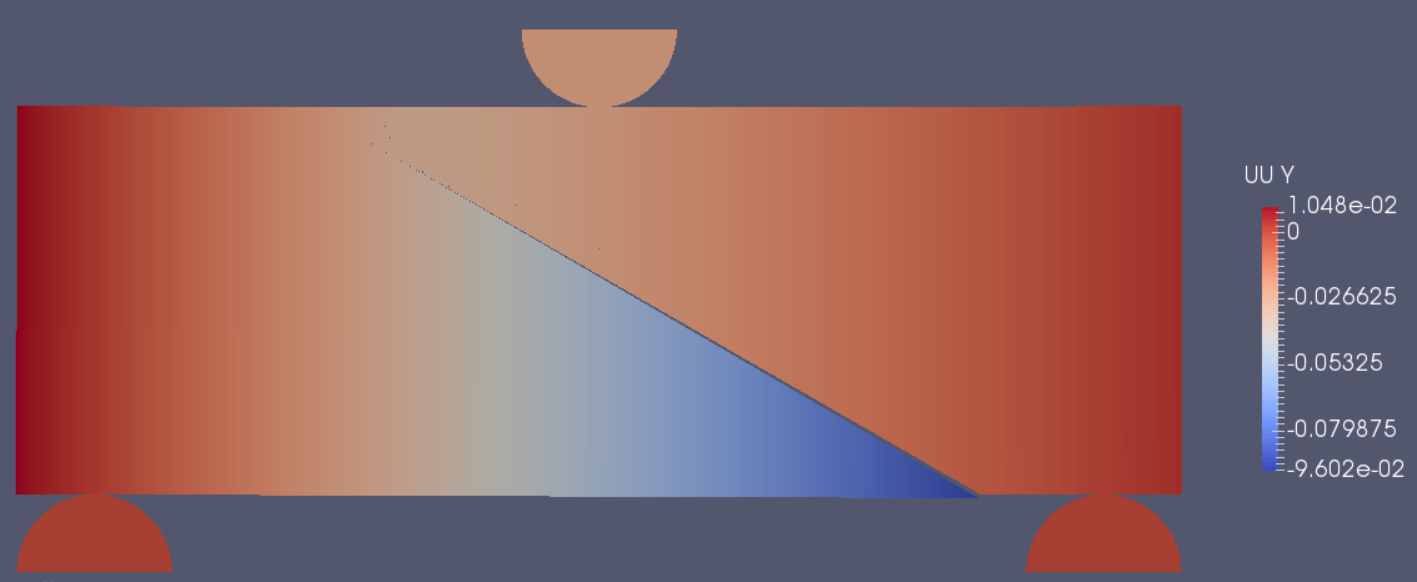 pdc
granulat
90°
pdc
granulat
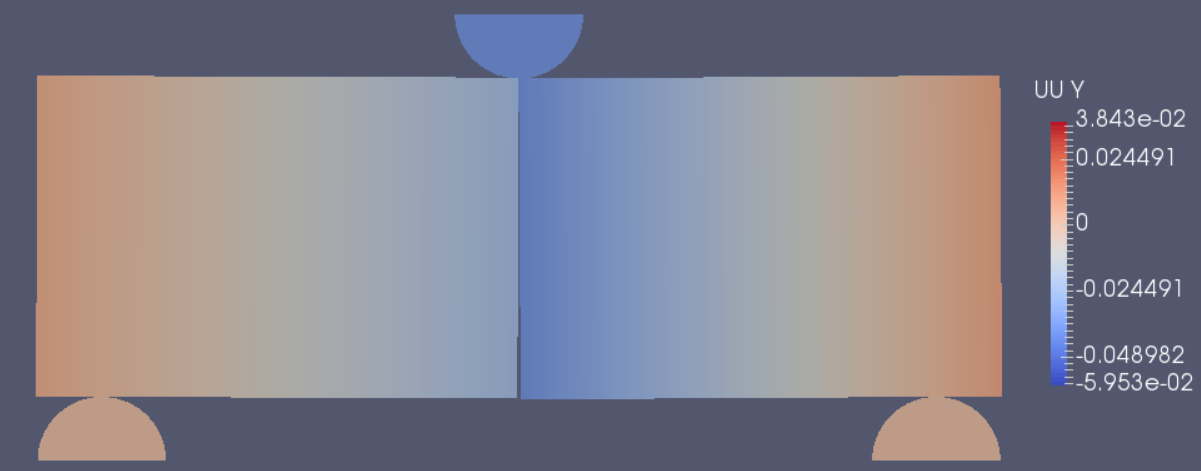 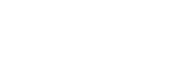 granulat
pdc
12
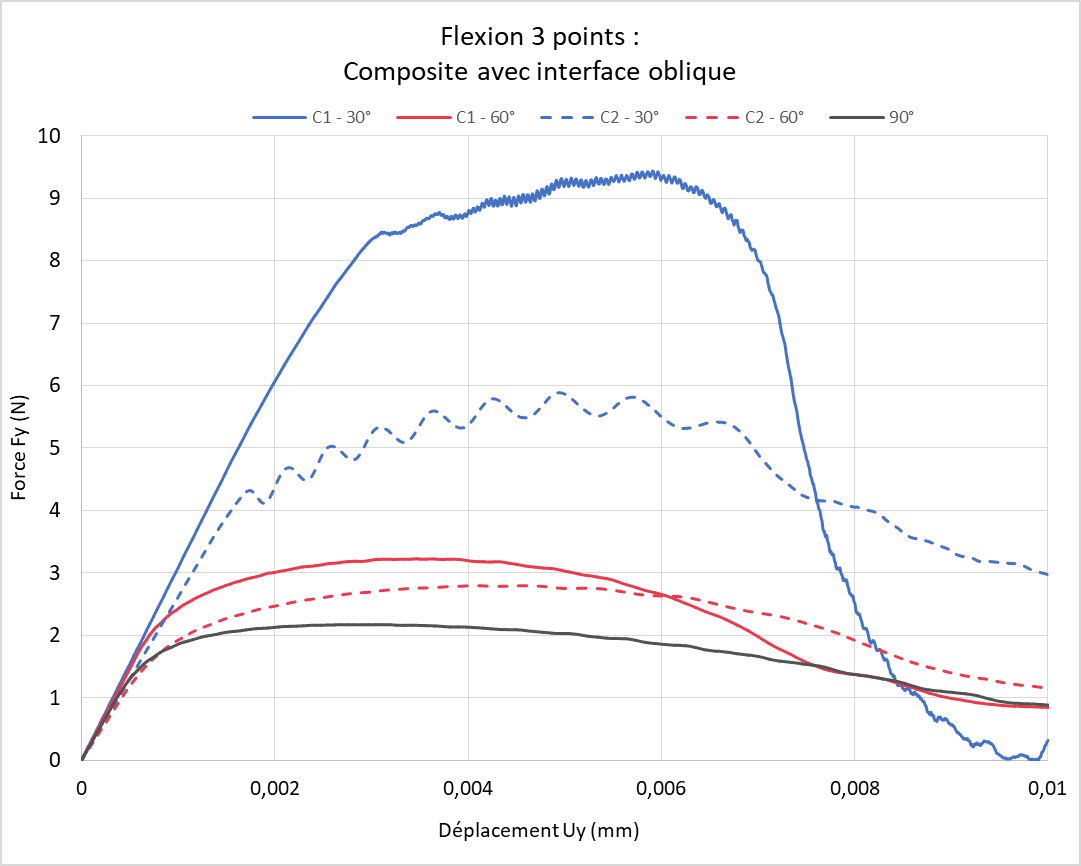 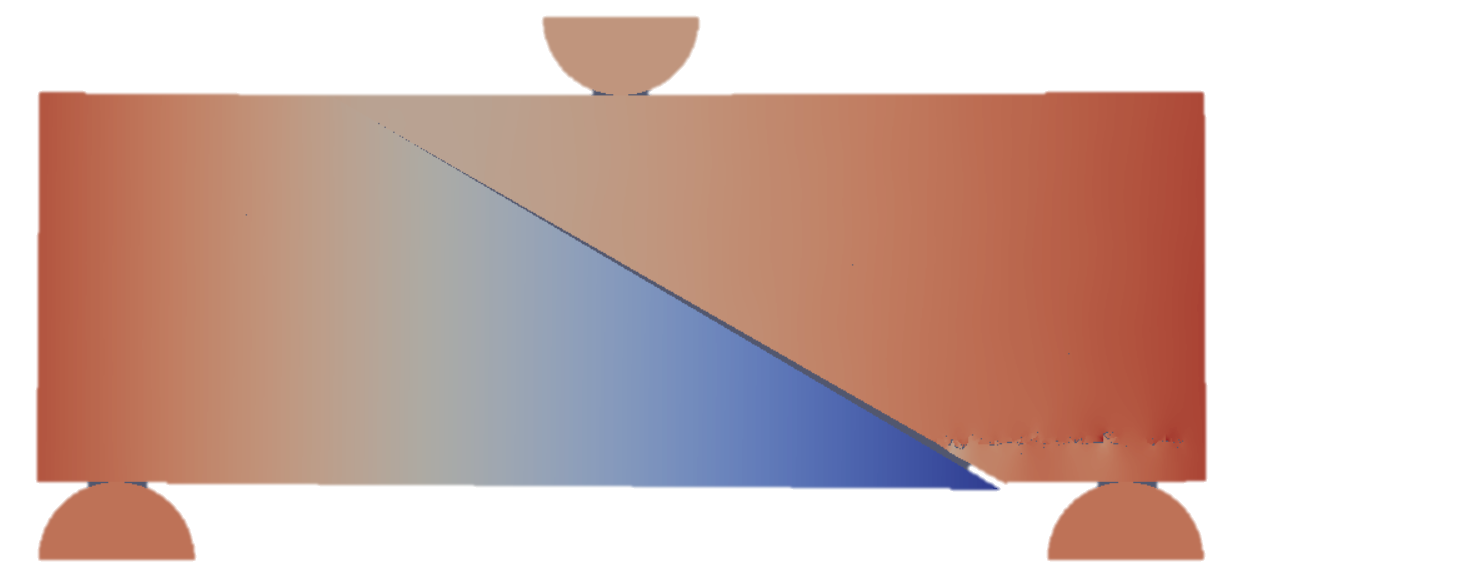 granulat
pdc
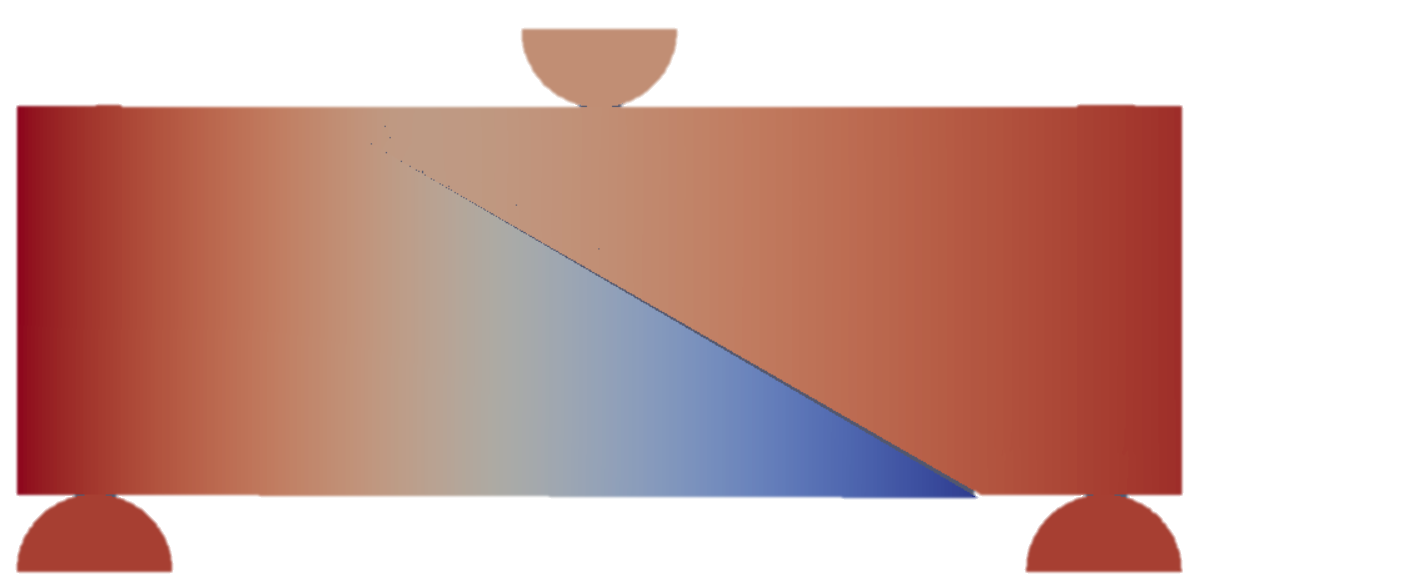 pdc
granulat
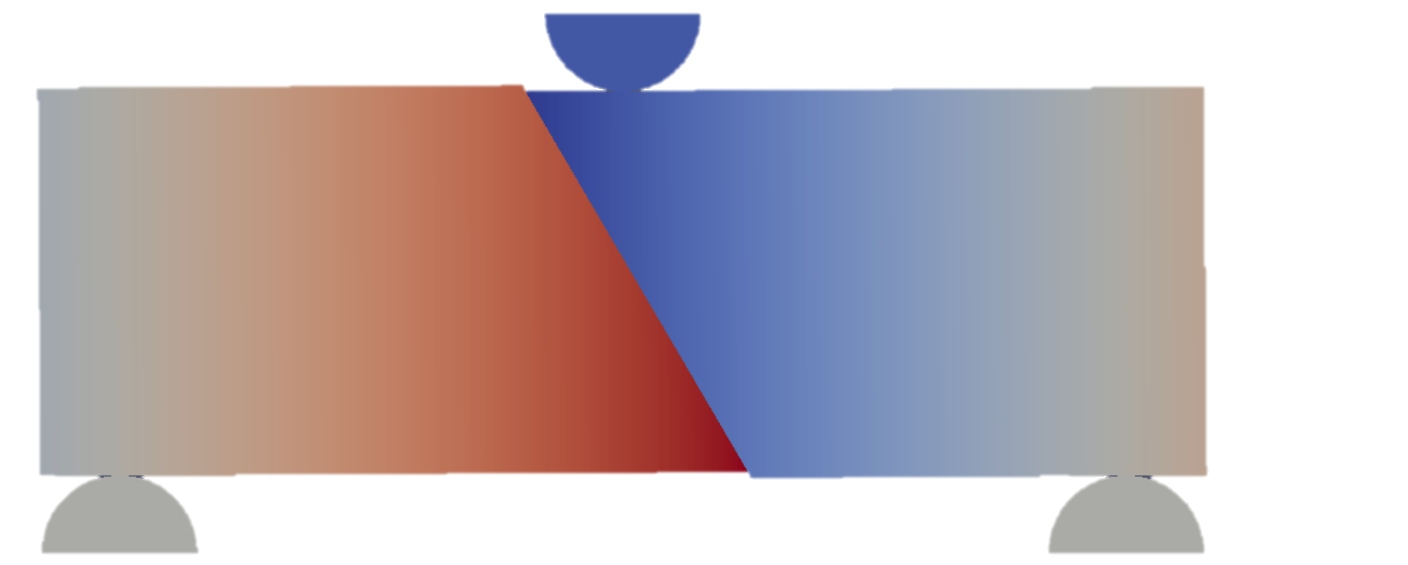 granulat
pdc
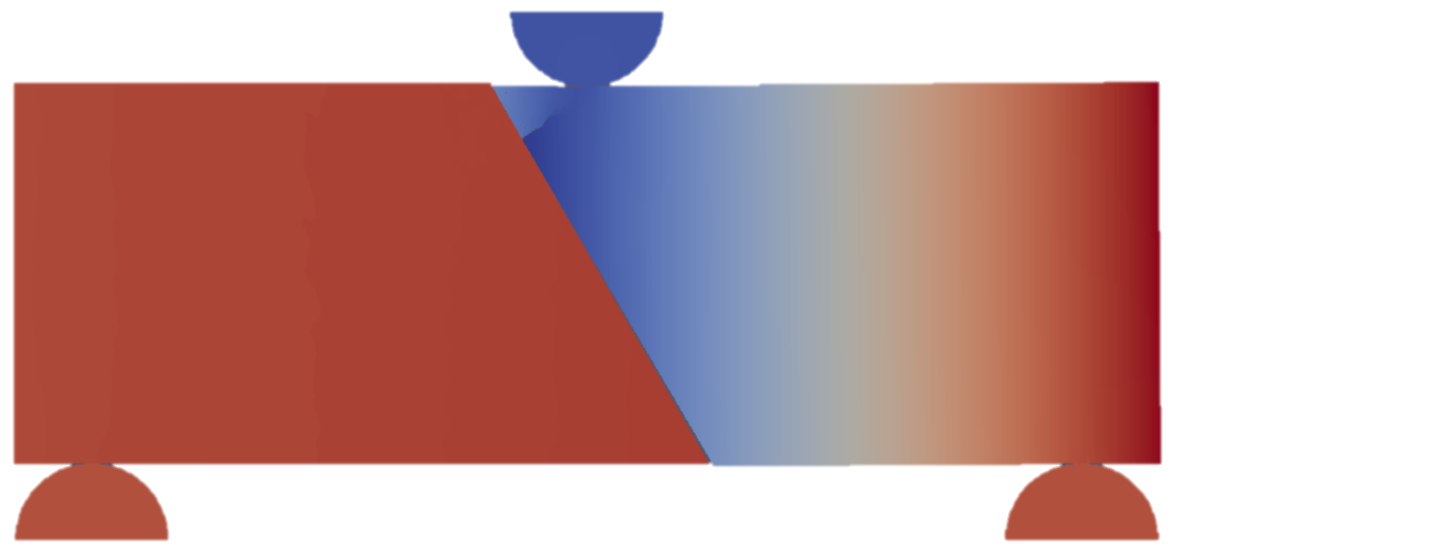 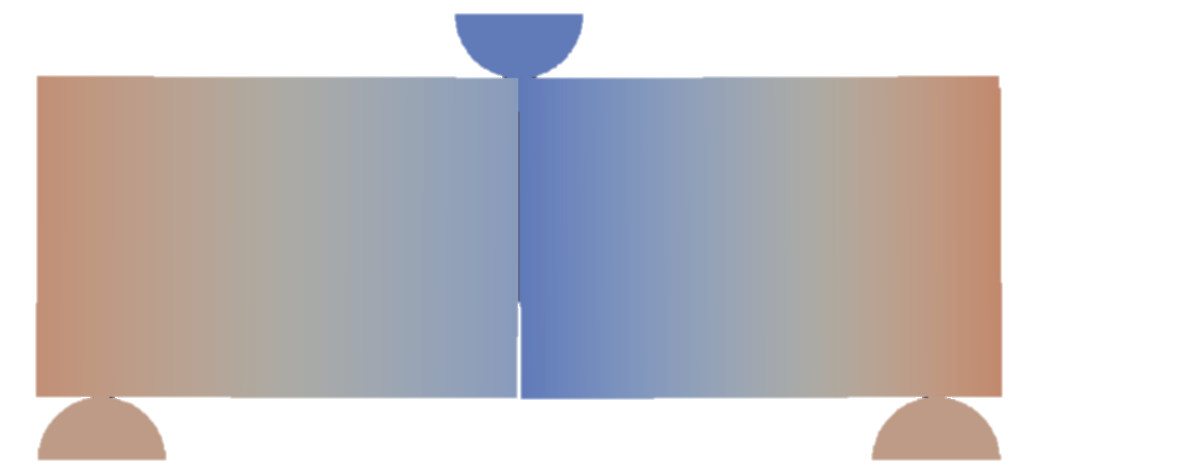 pdc
granulat
granulat
pdc
13
dx = 7,5 mm
dx = 5 mm
dx = 0 mm
dx = 2,5 mm
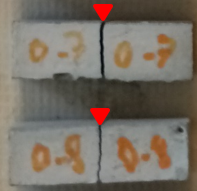 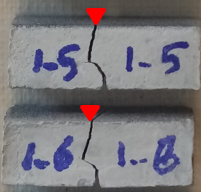 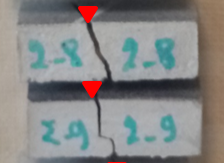 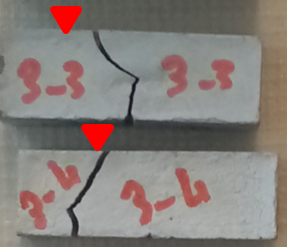 Essais expérimentaux : Flexion 3 points « excentré » / pdc pré-entaillée
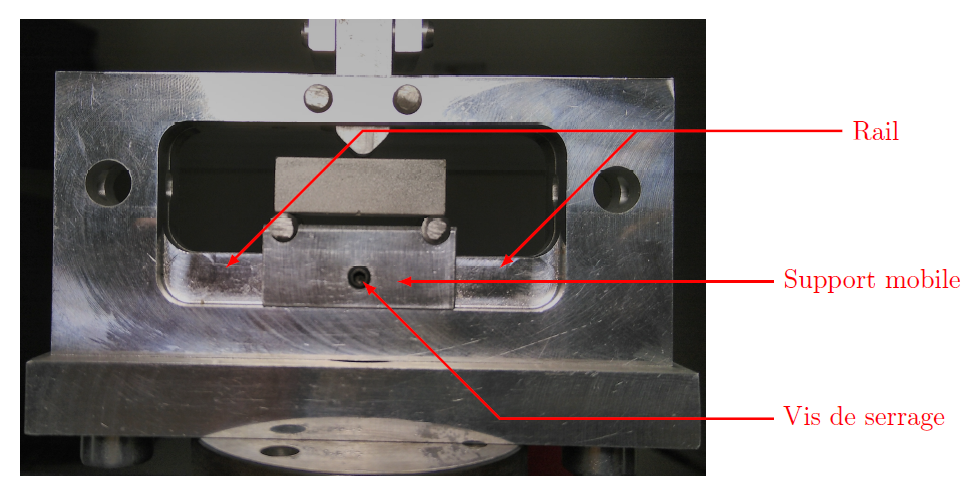 Formulation de pdc : 

Excentricité : 0 ; 2,5 ; 5 et 7,5 mm
10 échantillons par excentricité
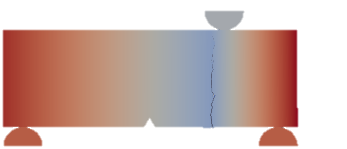 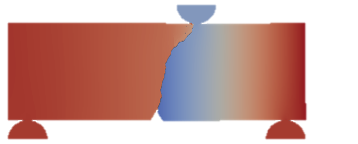 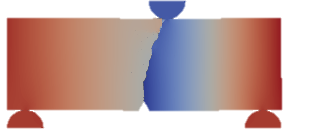 Eau/Ciment = 0,47
CEM I 52.5 R CE CP2 NF
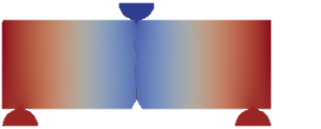 14
C1 - Composite 60°
C1 - Composite 30°
C2 - Composite 60°
C2 - Composite 30°
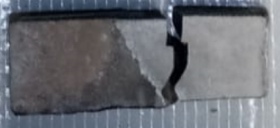 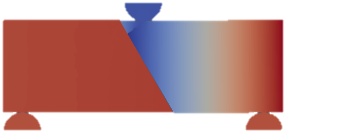 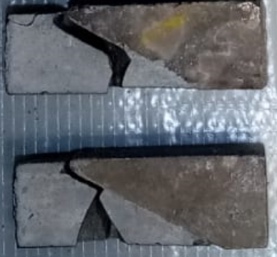 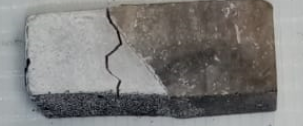 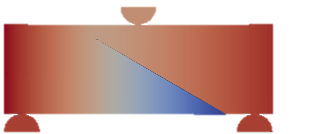 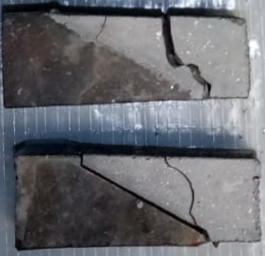 Essais expérimentaux : Flexion 3 points « centré » – composite avec interface oblique
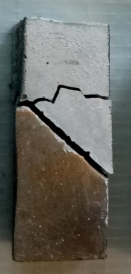 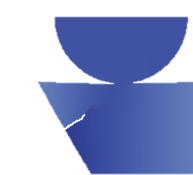 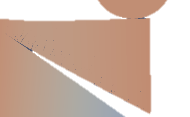 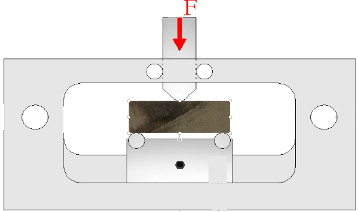 Formulation éprouvettes : 

Inclinaison : 30°, 60° et 90°
12 échantillons par angle (6 par configuration)
Eau/Ciment = 0,47
CEM I 52.5 R CE CP2 NF
Granulats Siliceux
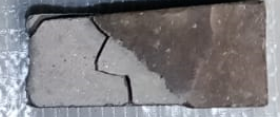 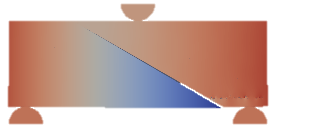 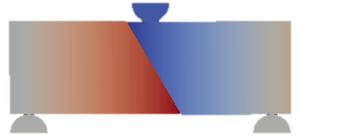 15
Conclusion
Le modèle de zones cohésives utilisé permet de modéliser le mécanisme de fissuration dans les matériaux cimentaires.
Plus le rapport de mixité est élevé, plus l’énergie de fissuration et la résistance des matériaux sont importantes.
Dans le cas d’essais de flexion 3 points « excentré » sur pdc, les fissures s’initient de l’entaille (dx=0 ; 2,5 et 5mm) puis se propagent dans la zone cohésive pour rejoindre le point d’application de chargement.
Dans le cas d’essais de flexion 3 points « centré » sur composite avec interface oblique :
Cas C1,  les fissures s’initient  et se propagent au niveau de l’interface
Cas C2, les fissures s’initient au niveau de l’interface et se propagent au niveau de l’interface pour rejoindre le point d’application de chargement (au niveau de la pdc)
16
Merci pour votre attention
Questions ?
Sirine AL DANDACHLI

https://www.linkedin.com/in/sirine-al-dandachli-53a851189
 
https://www.researchgate.net/profile/Sirine-Al-Dandachli
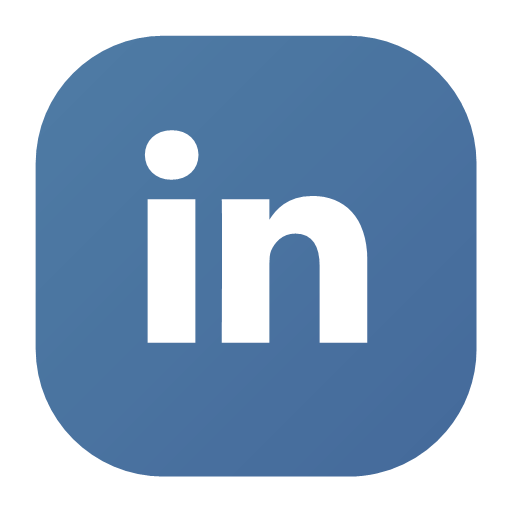 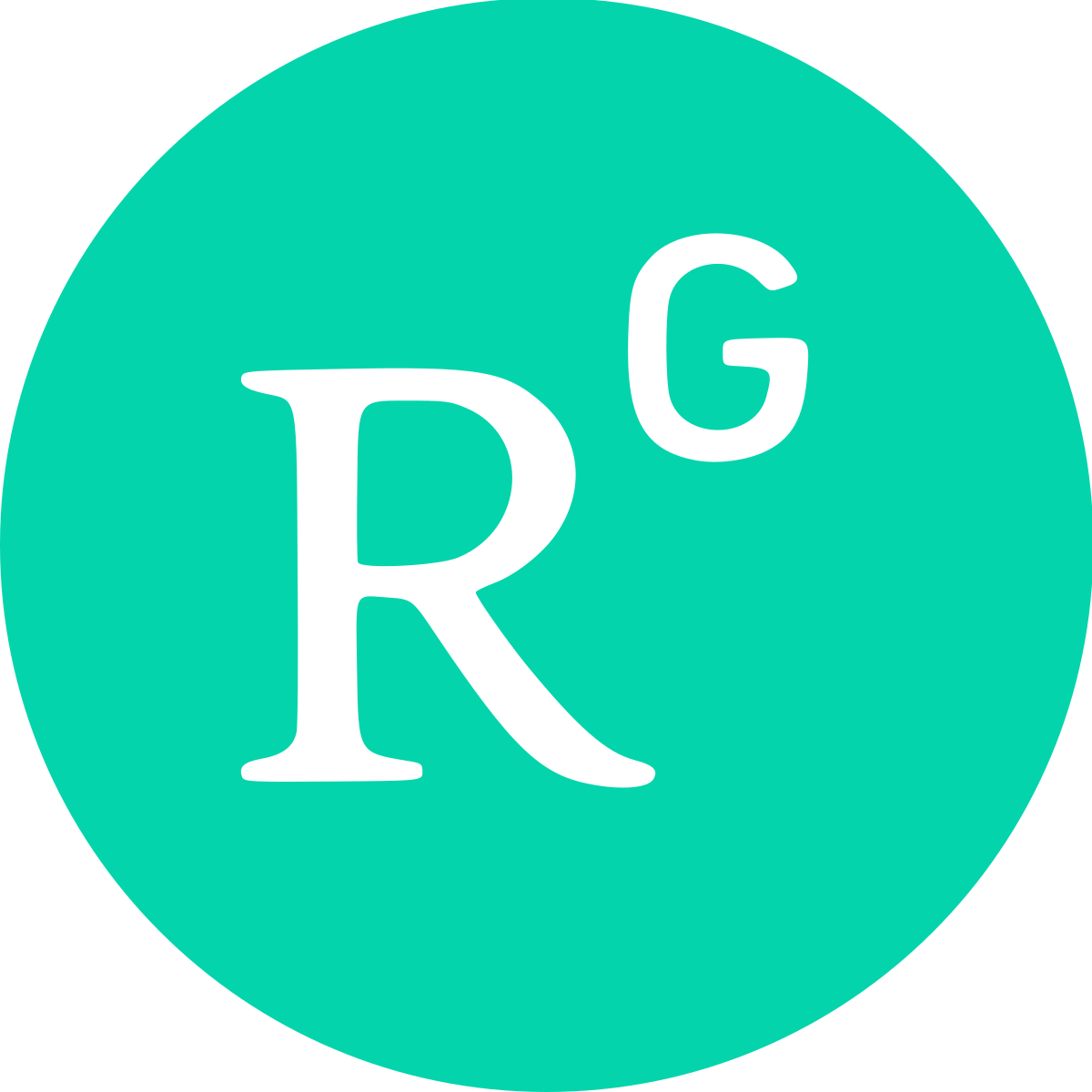 17
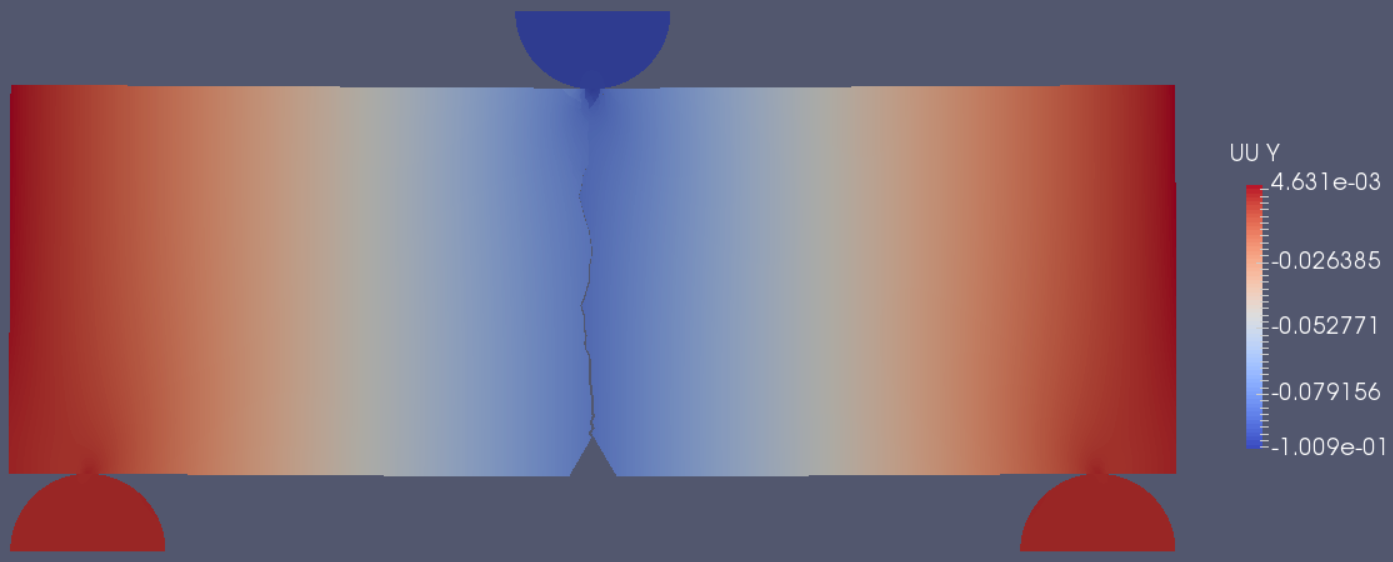 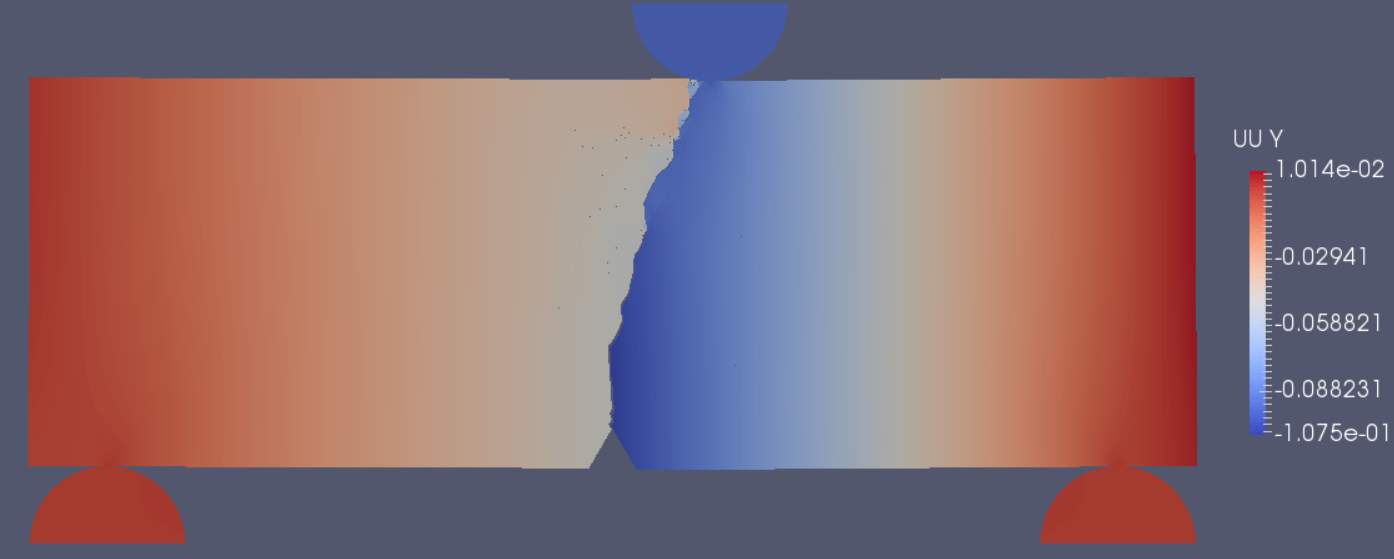 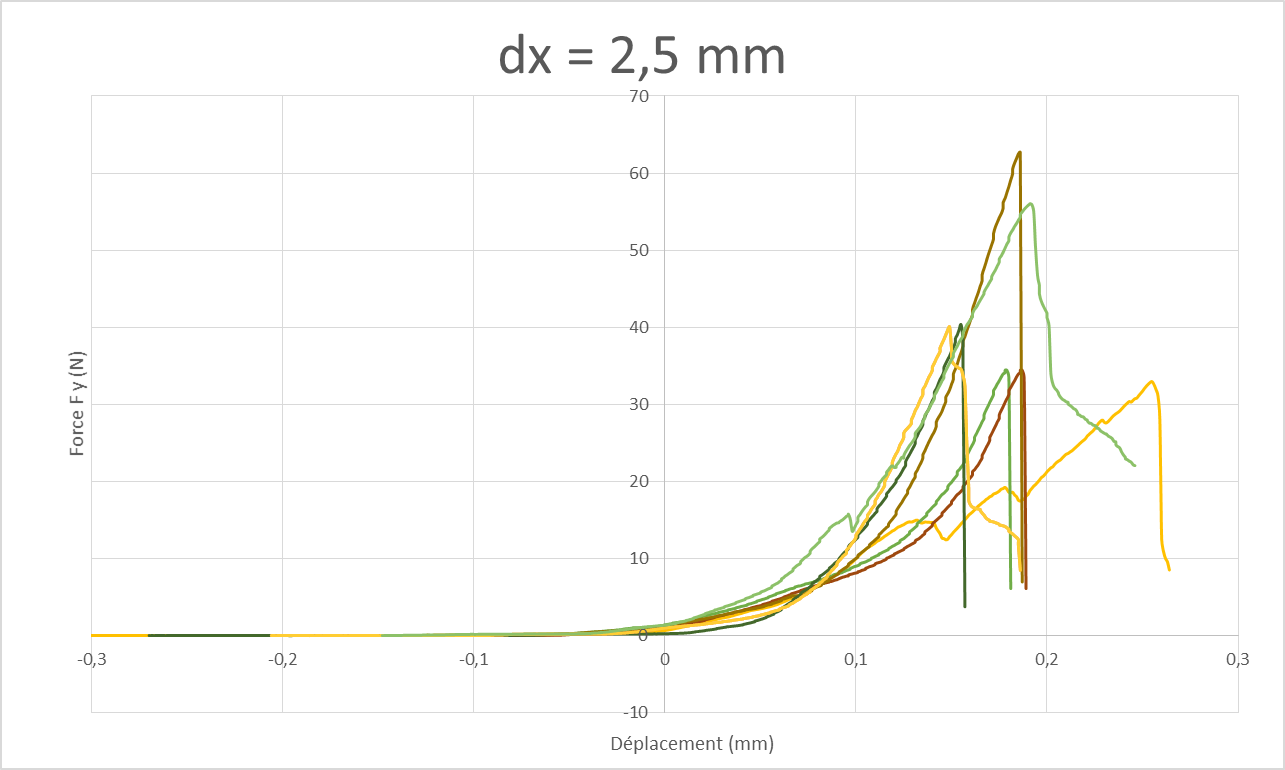 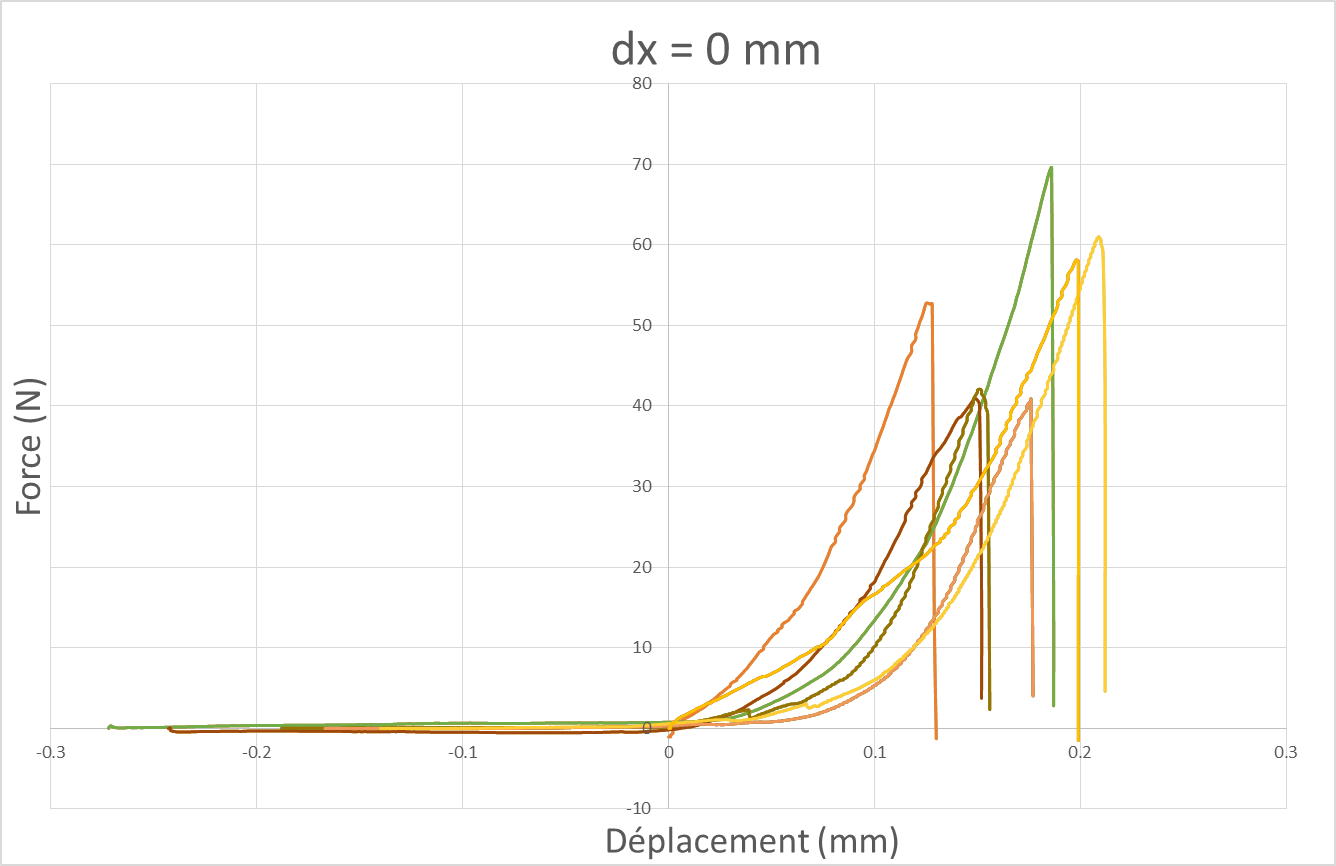 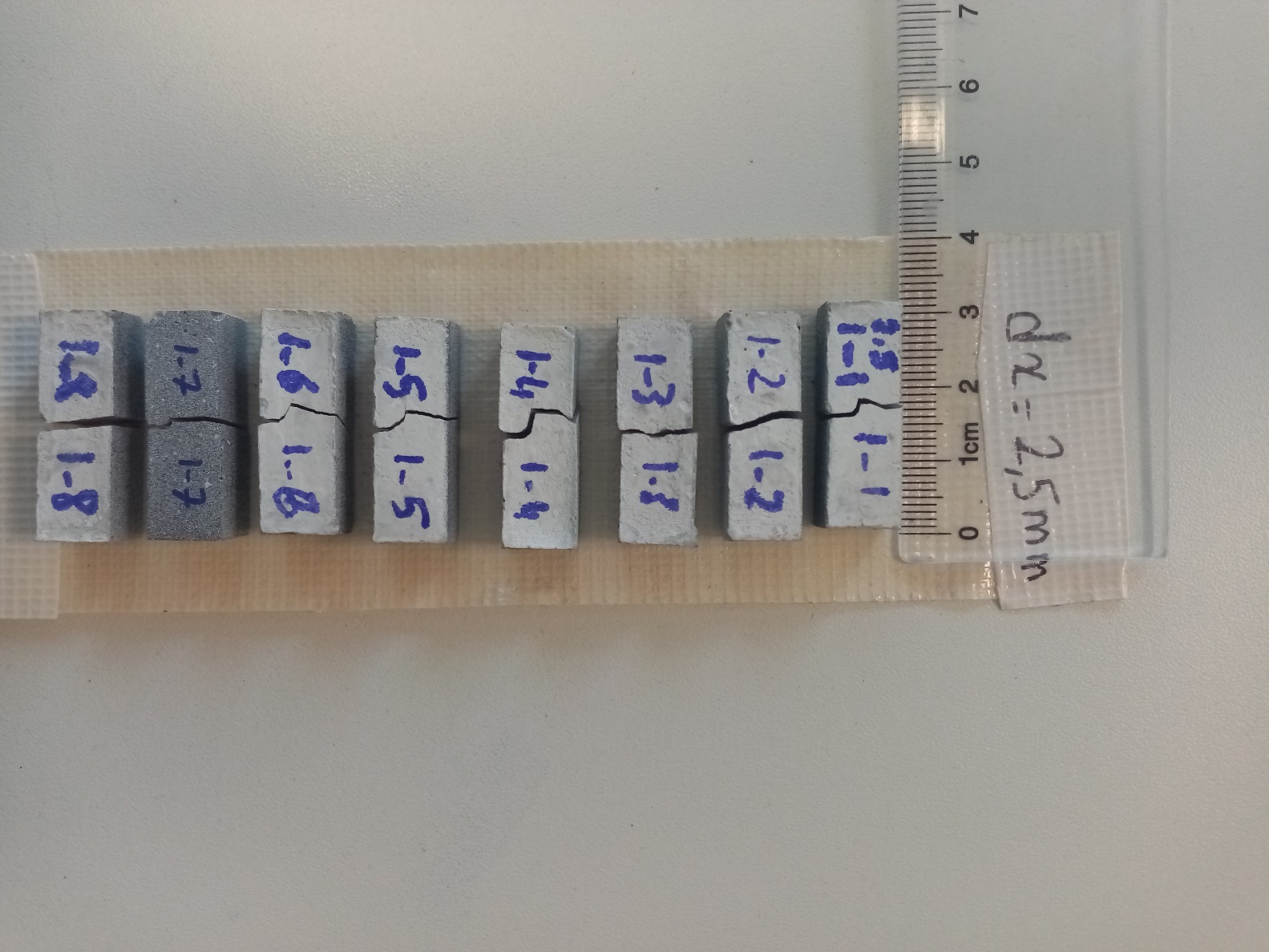 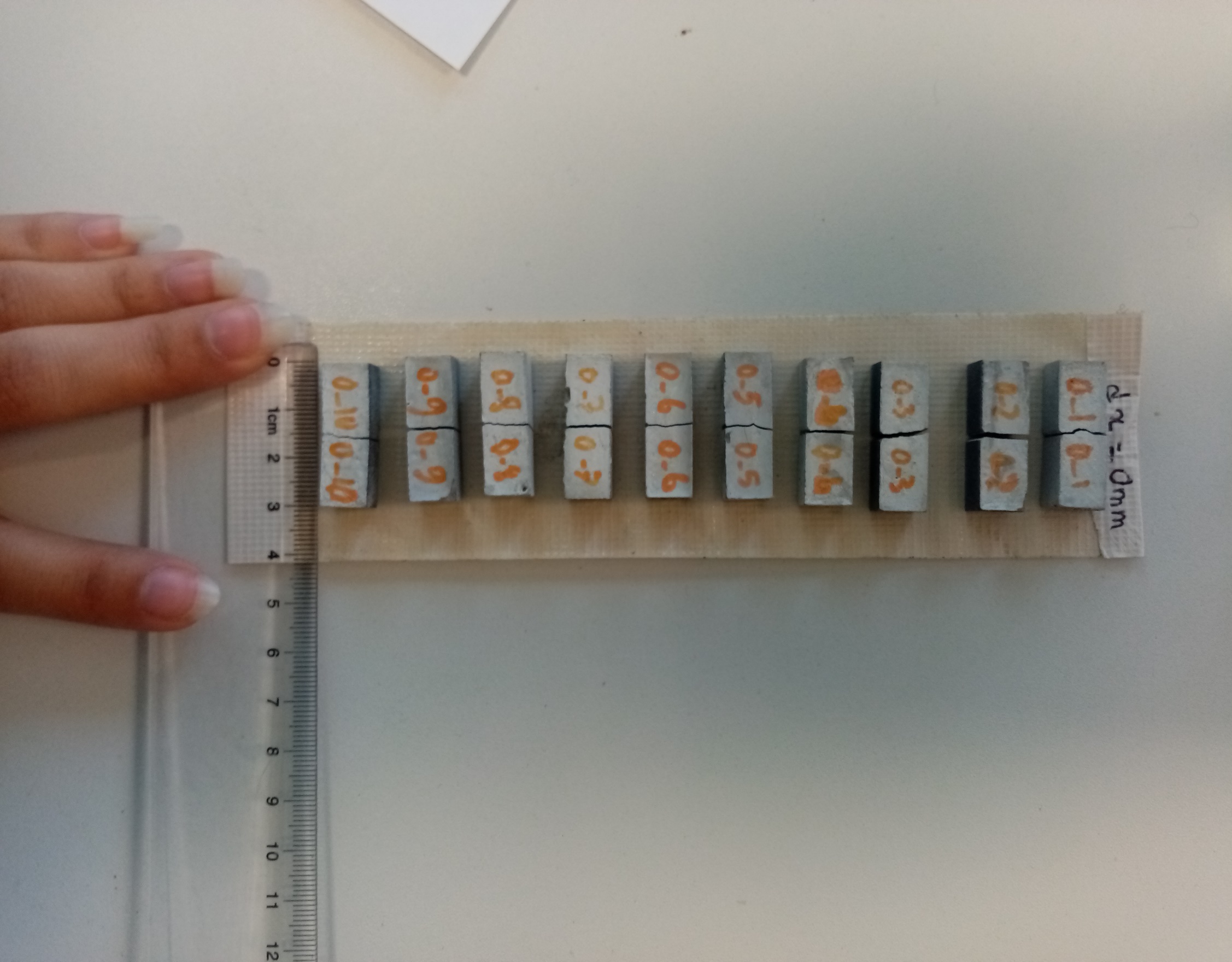 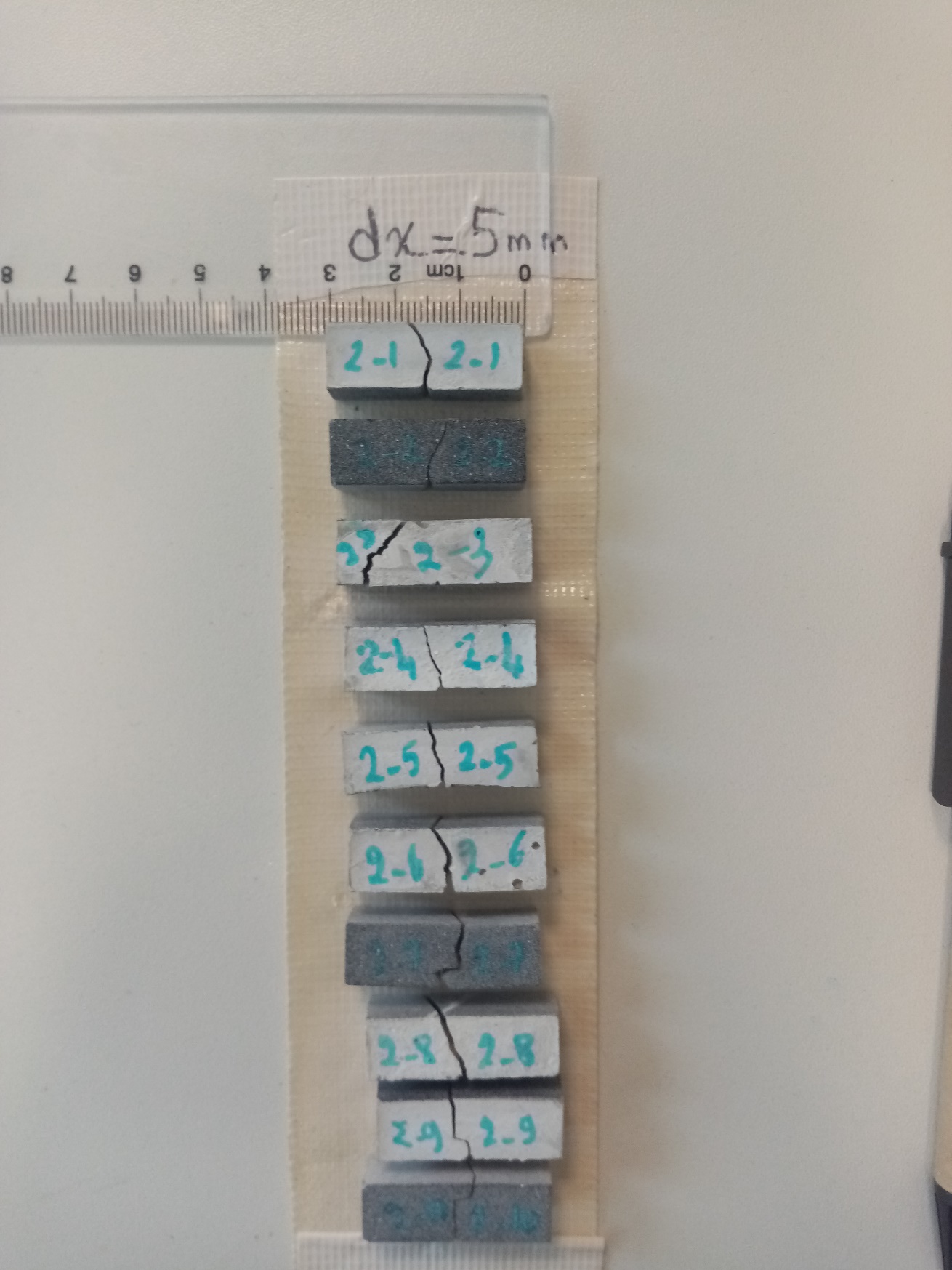 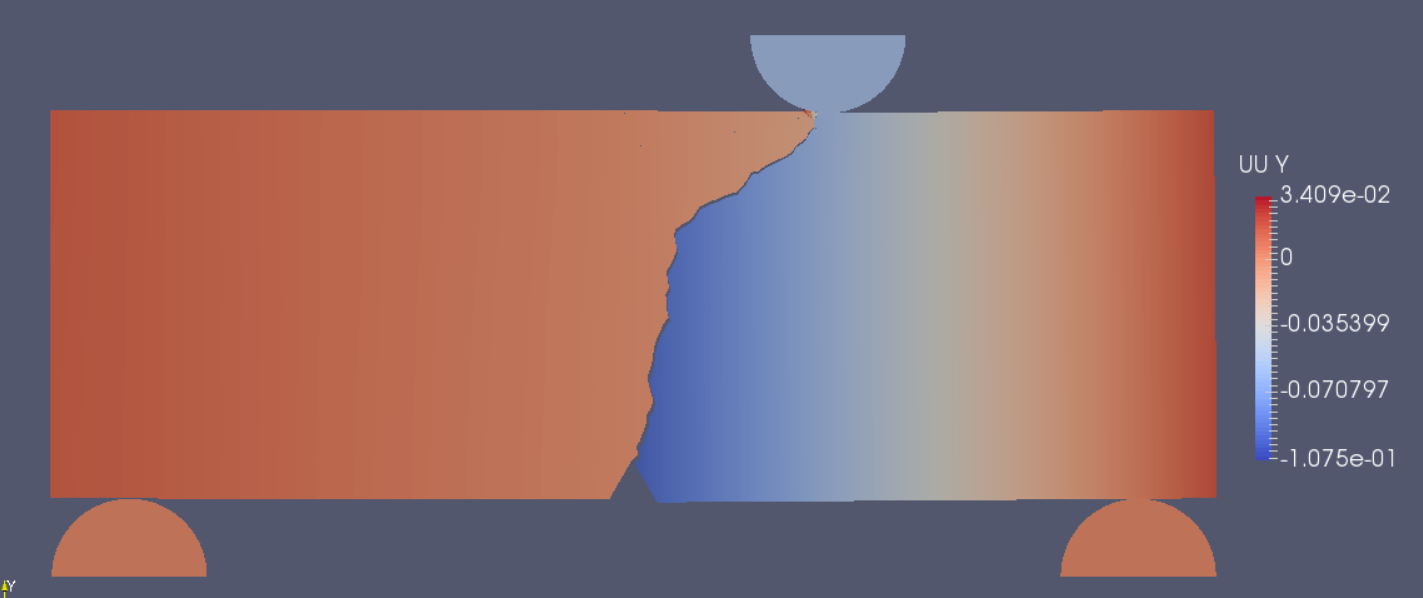 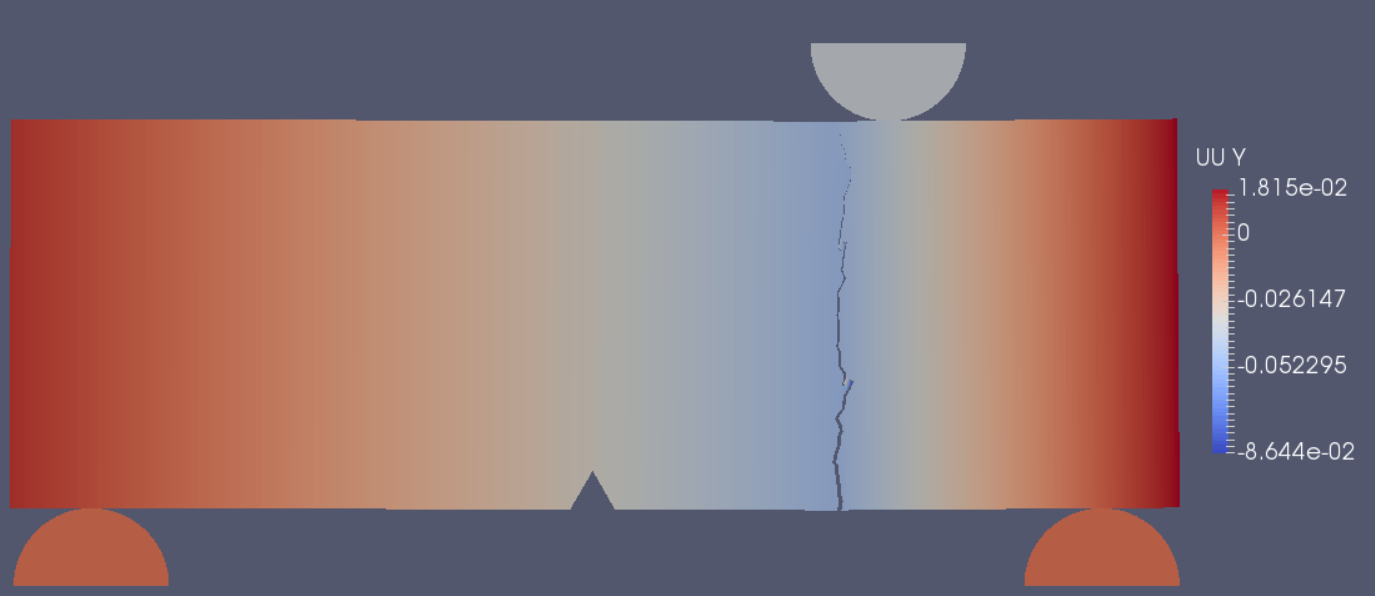 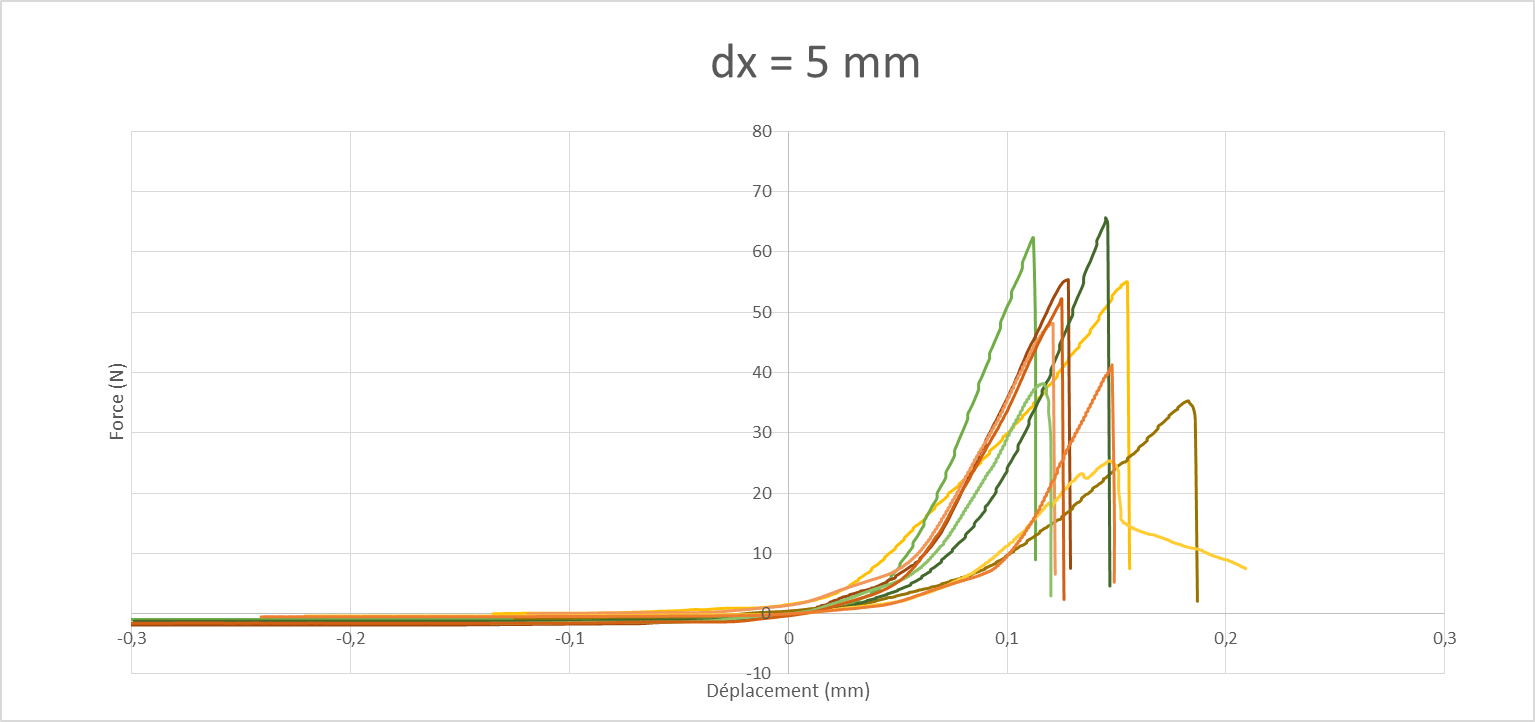 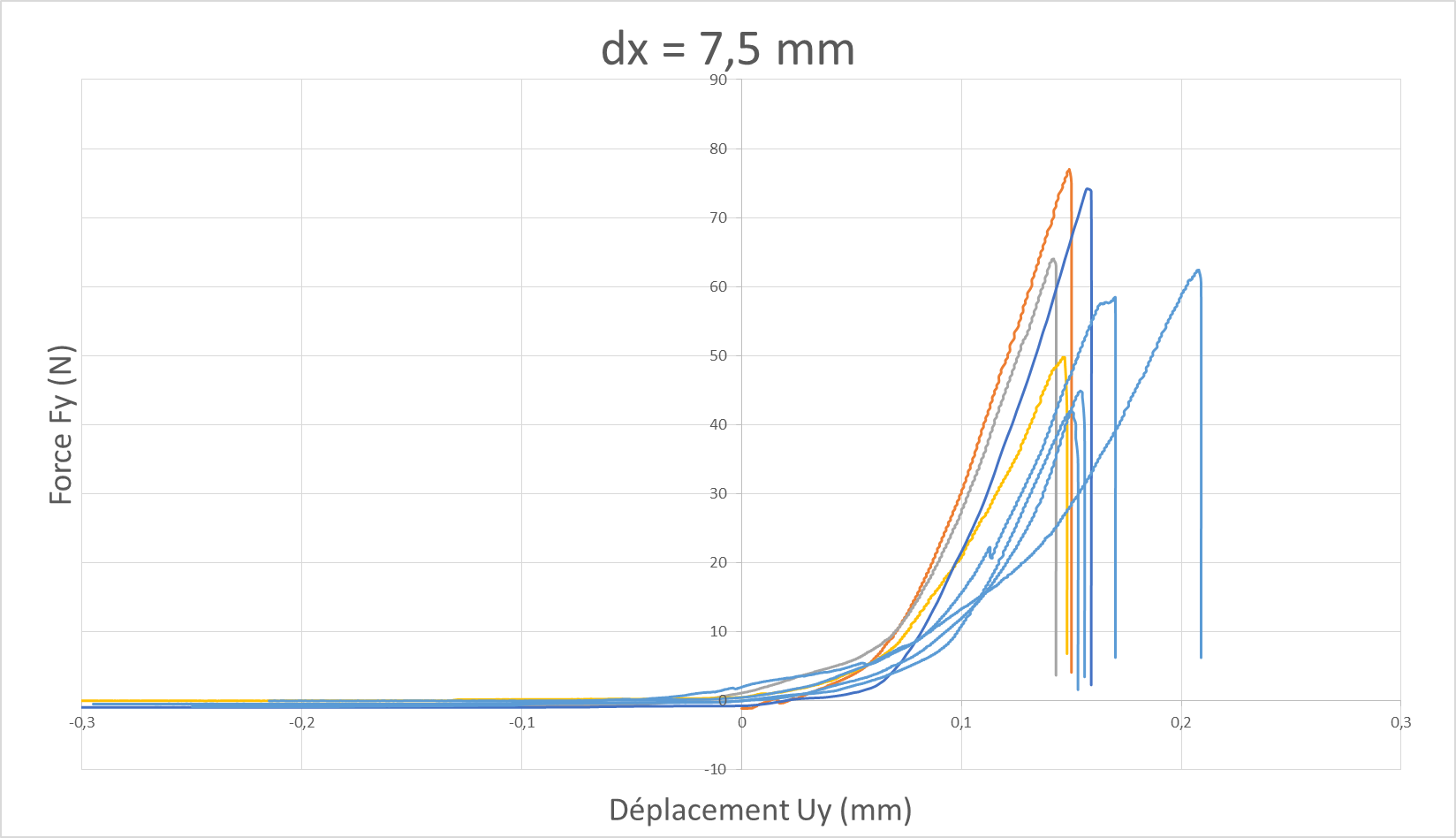 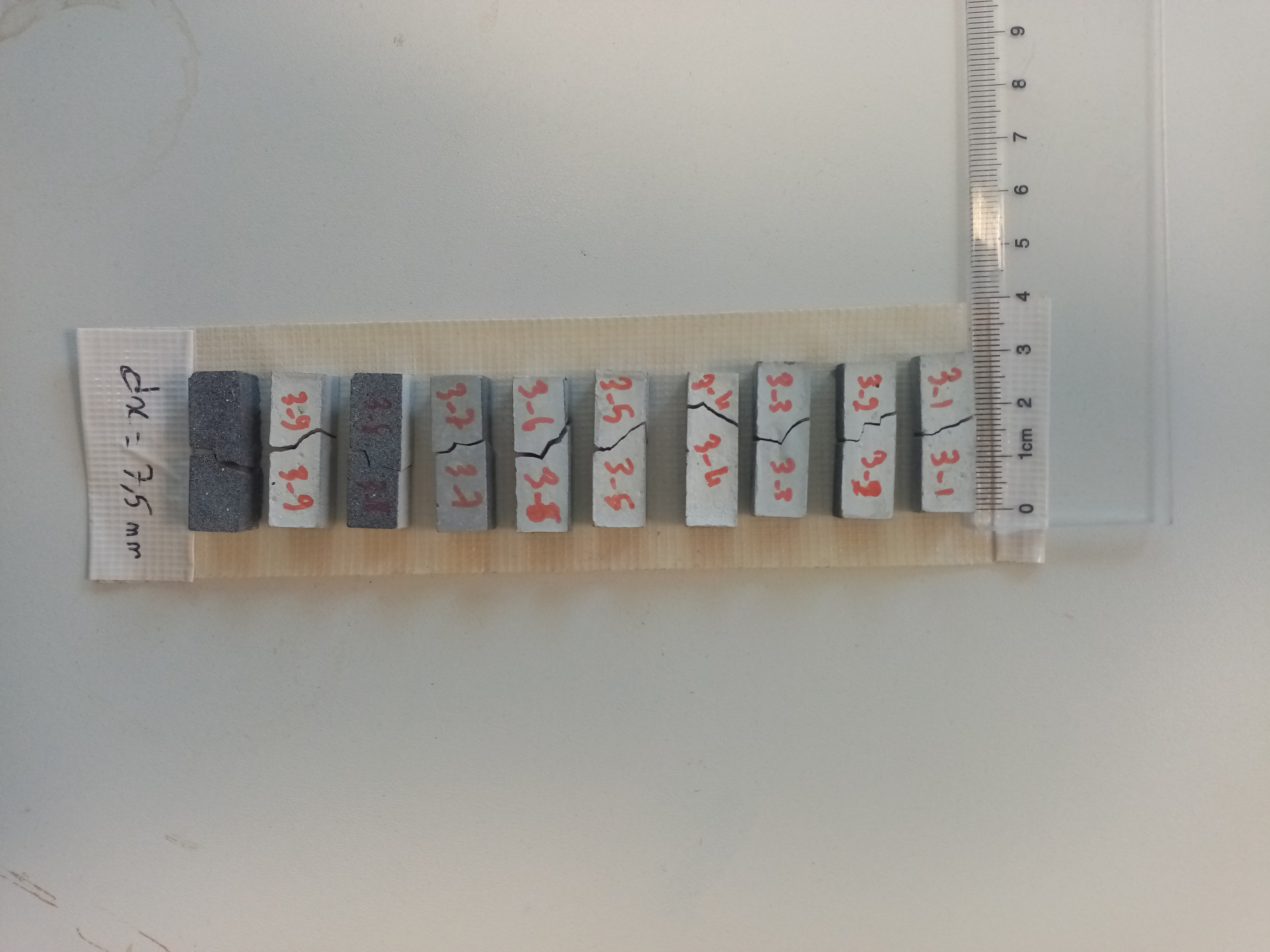 Expérimental vs Numérique
Essais de flexion 3 points composite : Granulat oblique
Découpe grossière des granulats en parallélépipède : 2 dimensions
24 x 12 x 12 mm  granulat incliné 30 degré  (15 granulats)
19 x 12 x 12 mm  granulat incliné 60 degré  (15 granulats)
Dispositif de découpe précis des granulats inclinés
22,5 mm
17,5 mm
12 mm
30°
30°
60°
10 mm
12 mm
5,2 mm
11,8 mm
24 ou 19 mm
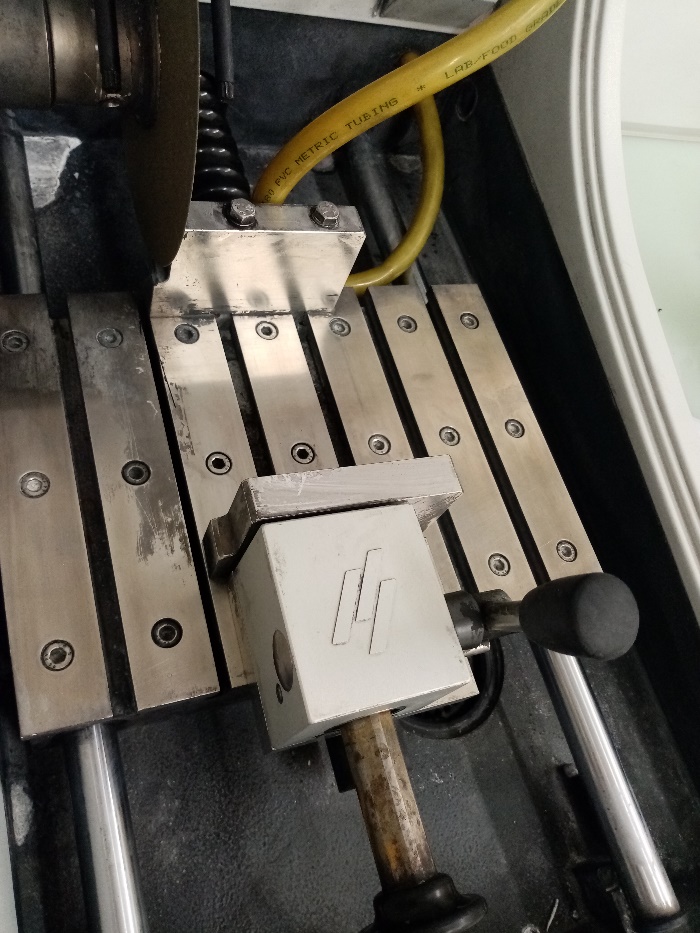 Disque
60°
60°
30°
30°
Piston
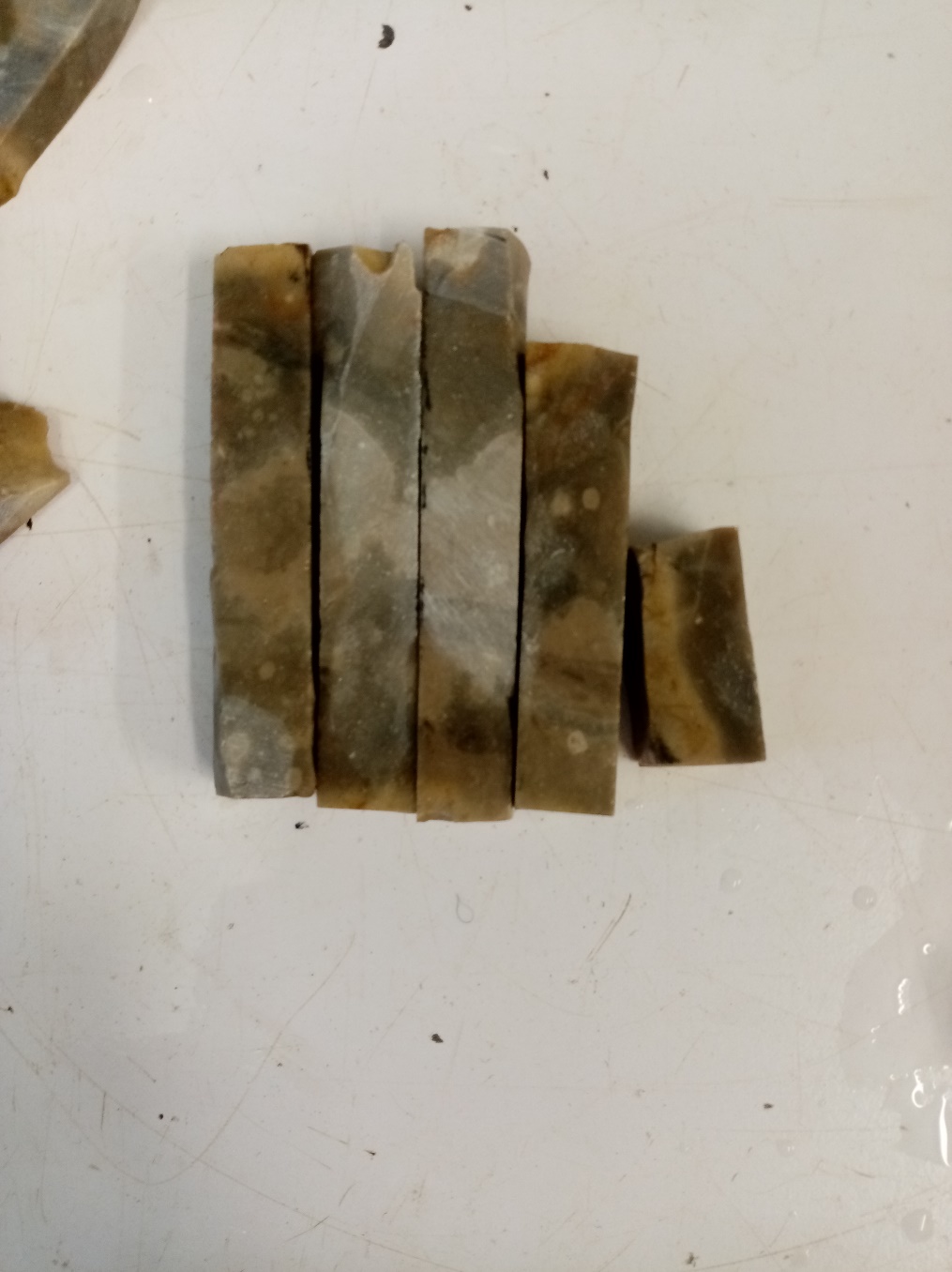 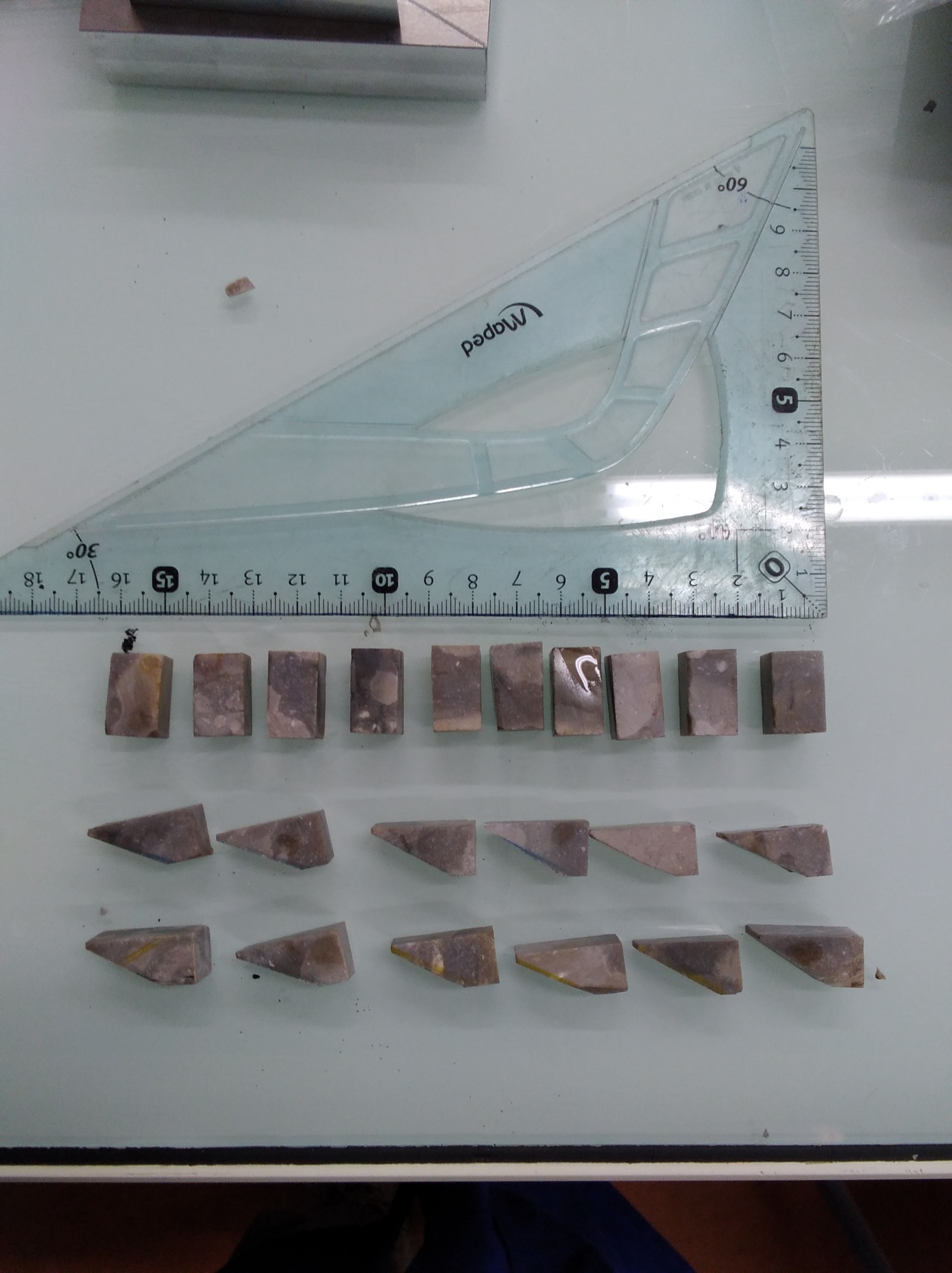 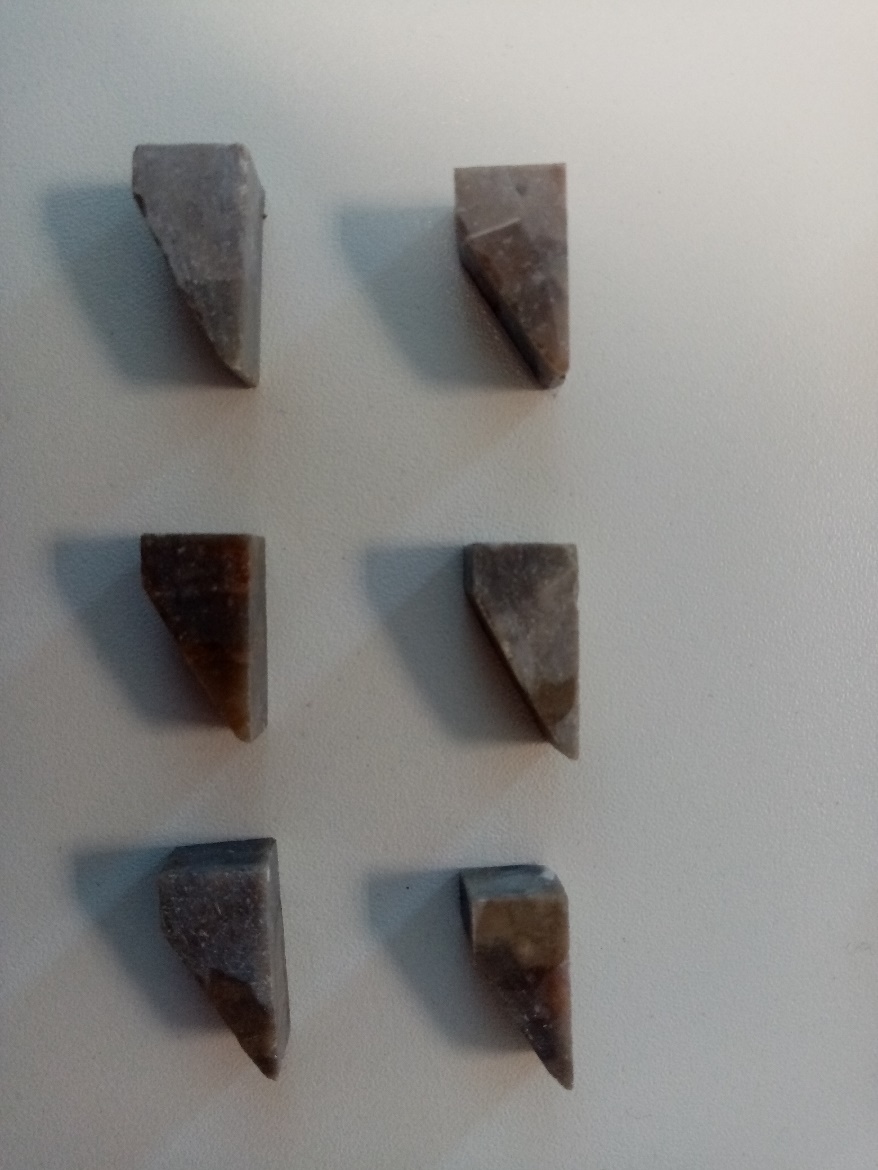 30°
60°
Essais de flexion 3 points composite : Granulat oblique
30° -  C1
30° - C2
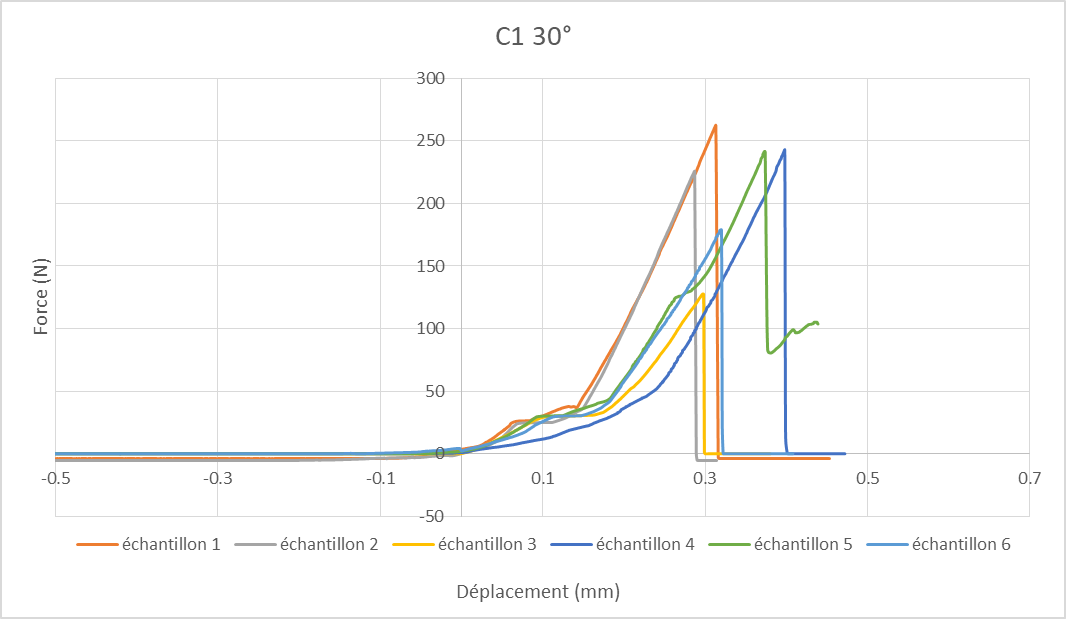 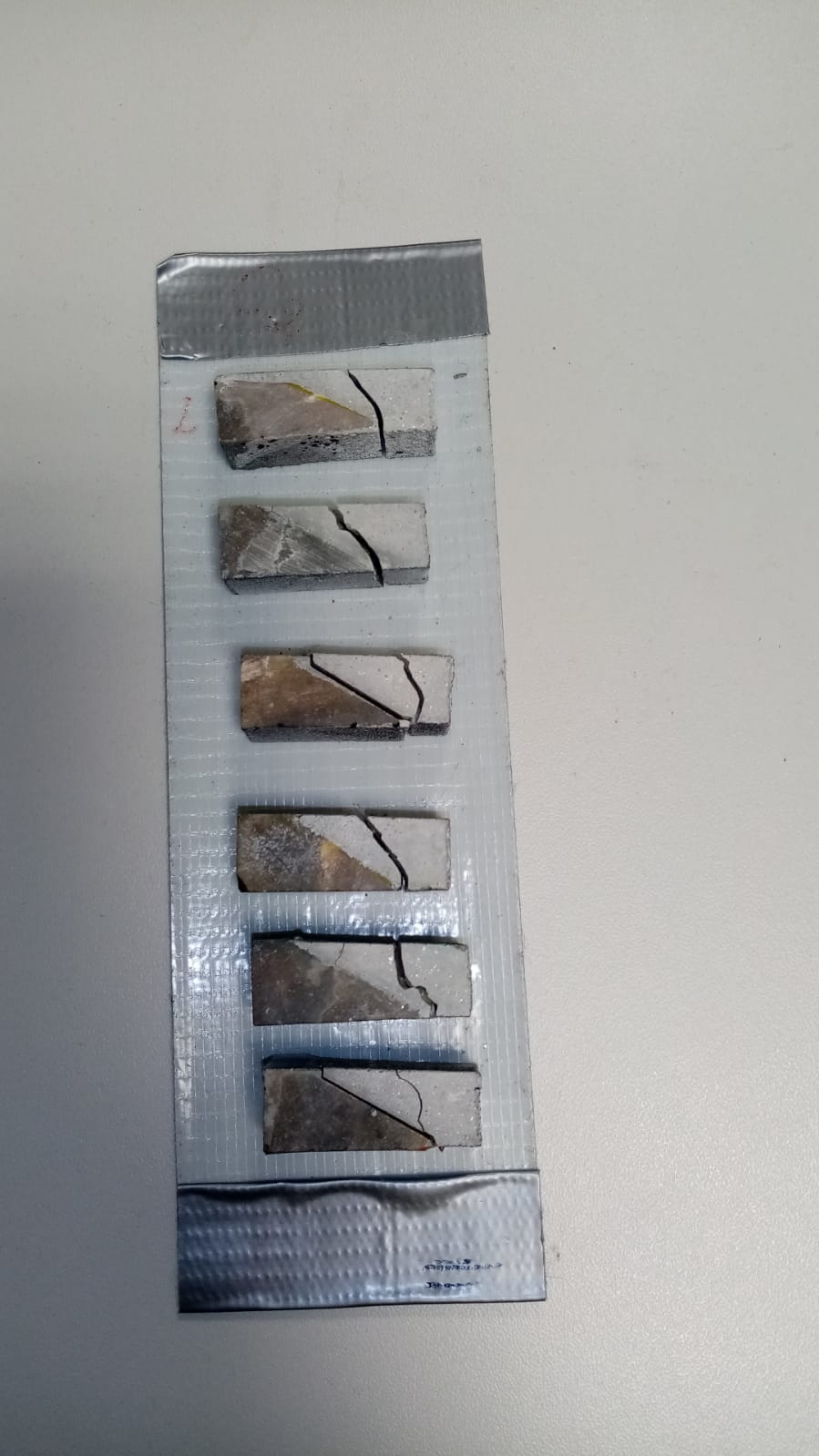 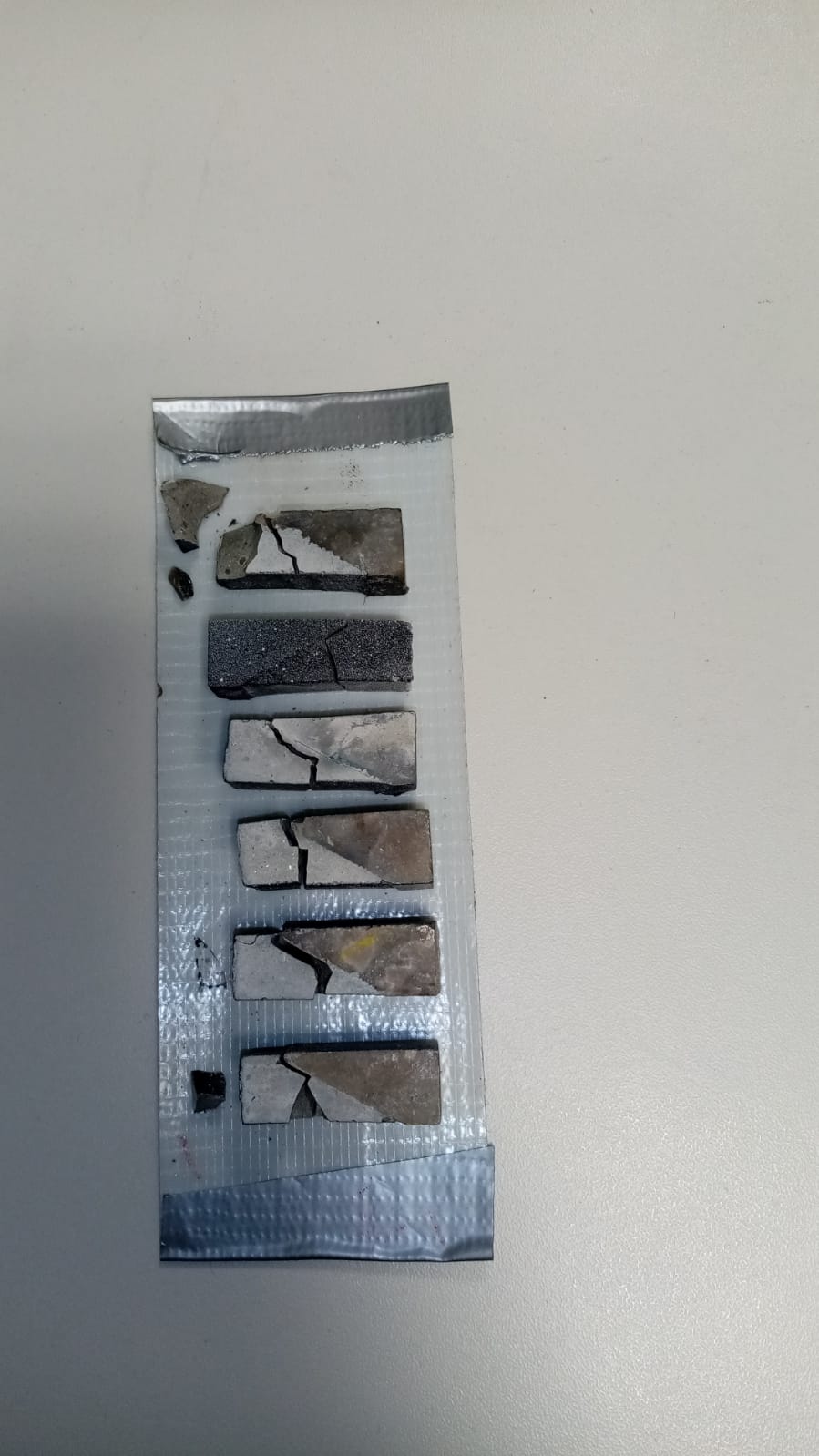 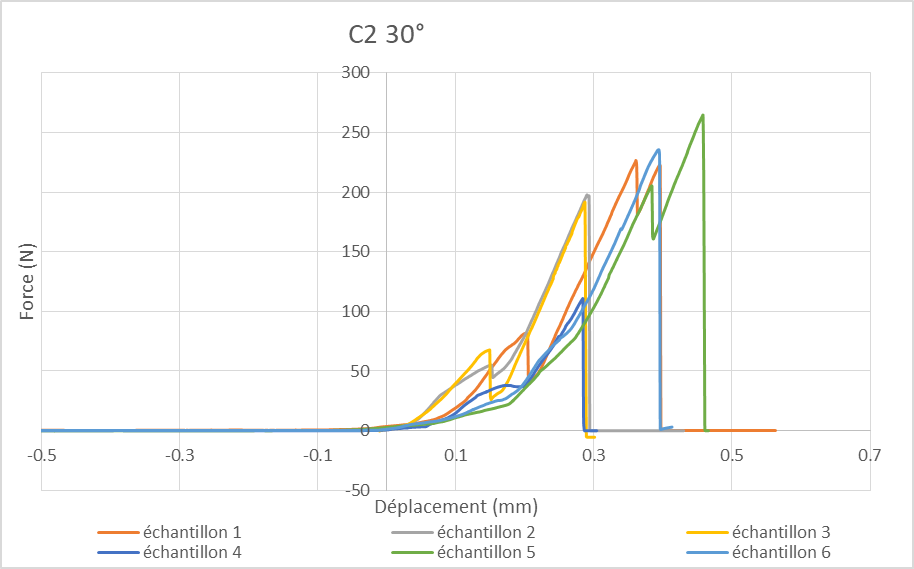 Essais de flexion 3 points composite : Granulat oblique
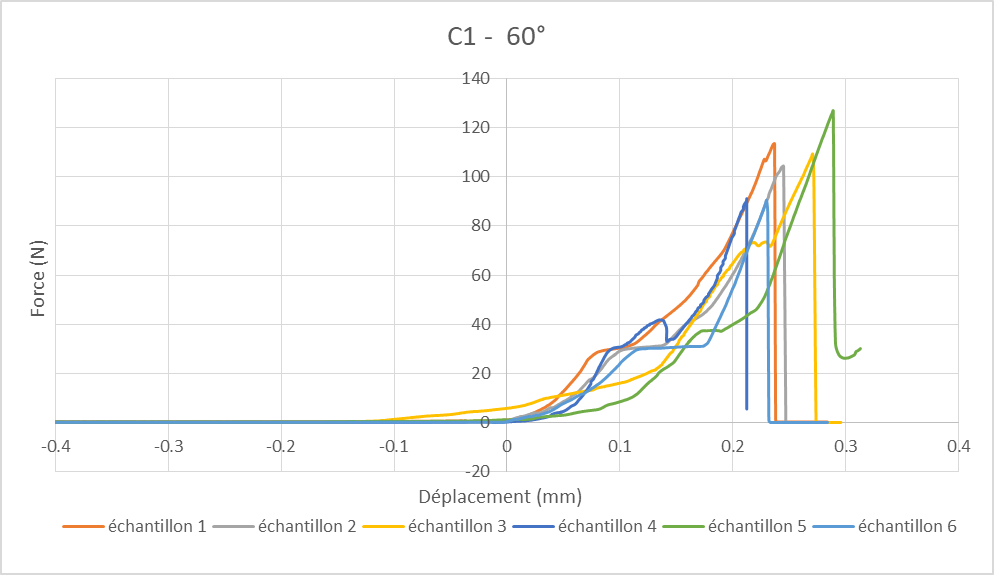 C2 – 60°
C1 – 60°
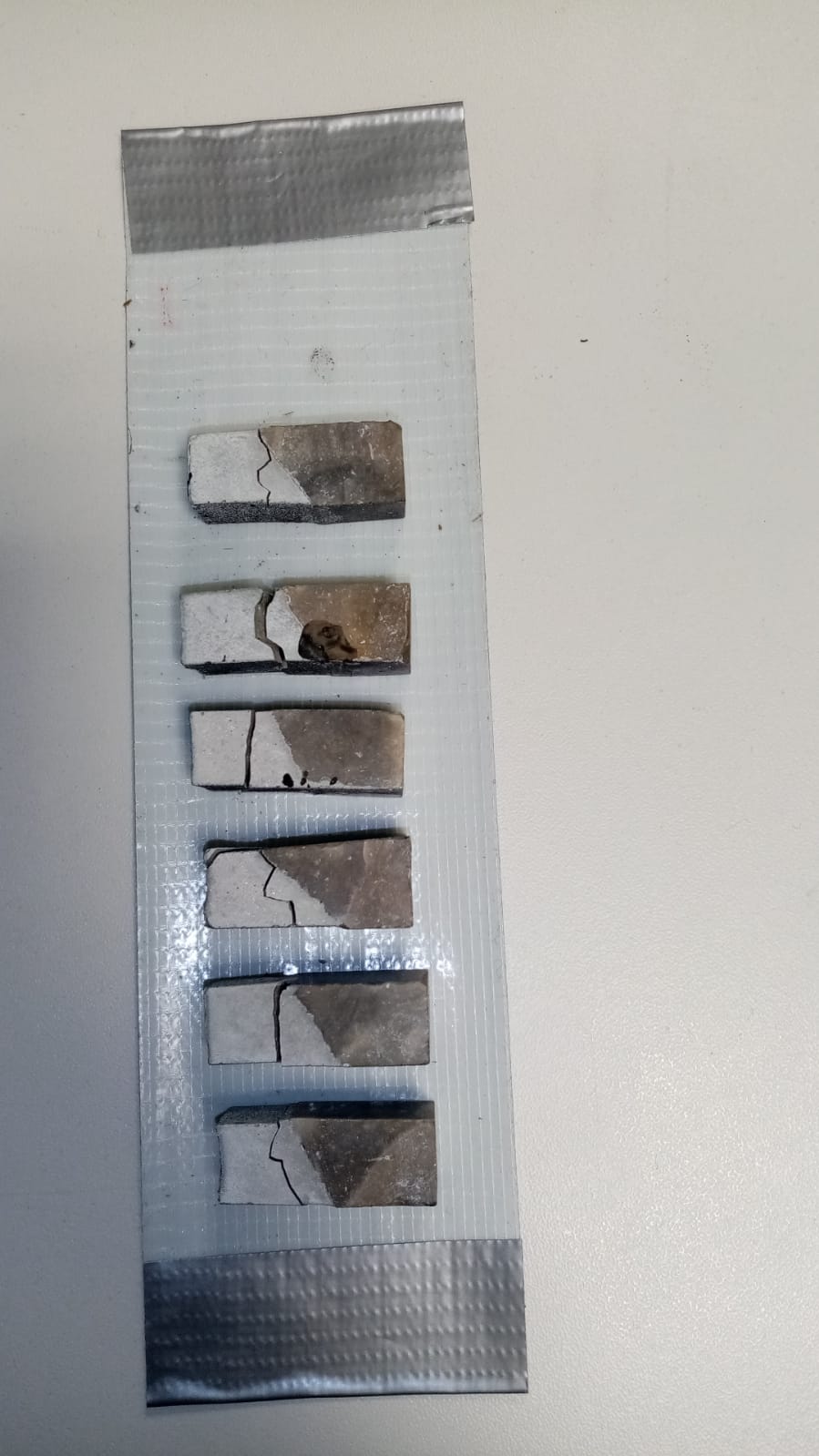 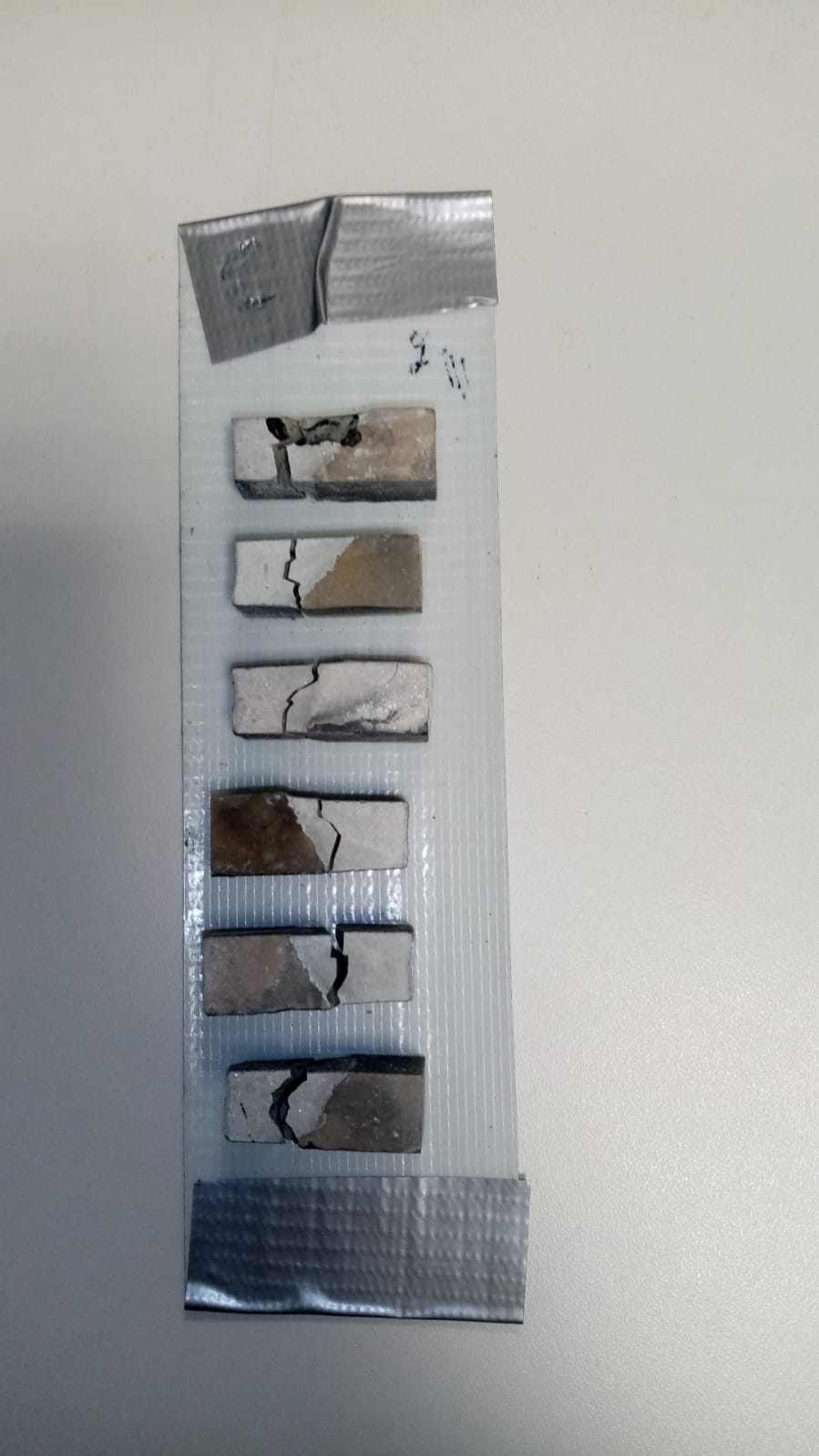 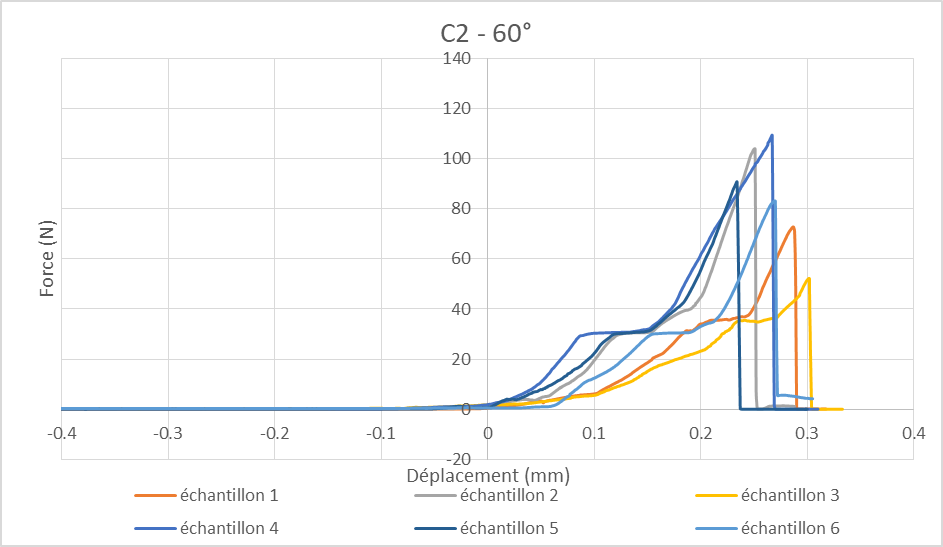 C1 - Composite 60°
C1 - Composite 30°
C2 - Composite 30°
C2 - Composite 60°
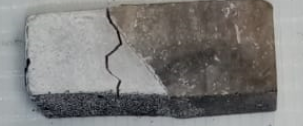 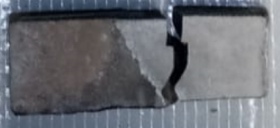 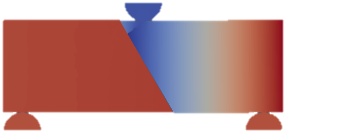 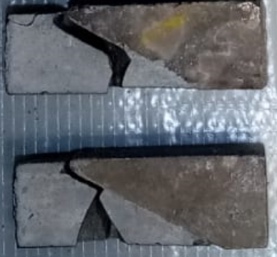 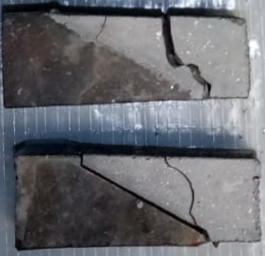 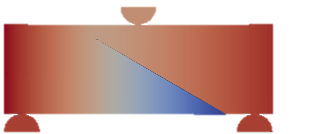 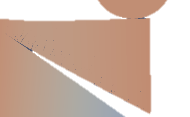 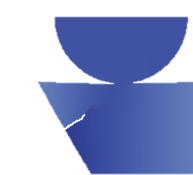 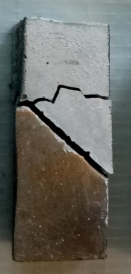 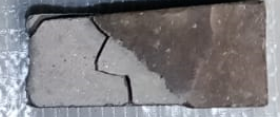 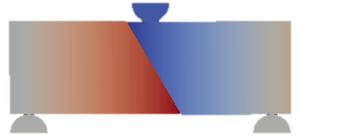 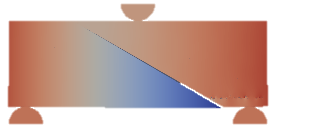 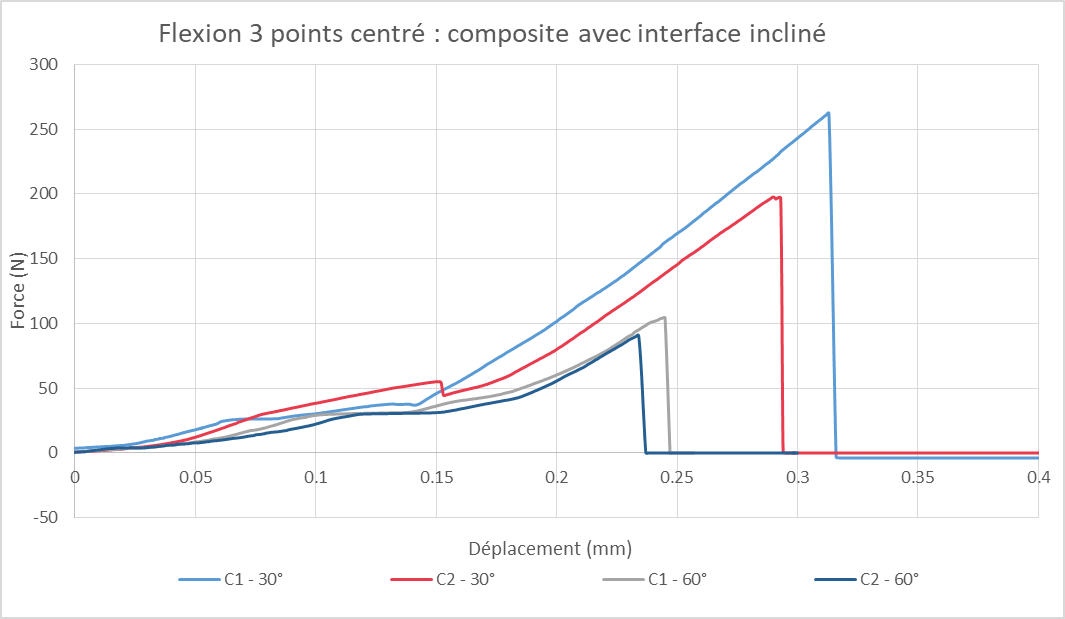 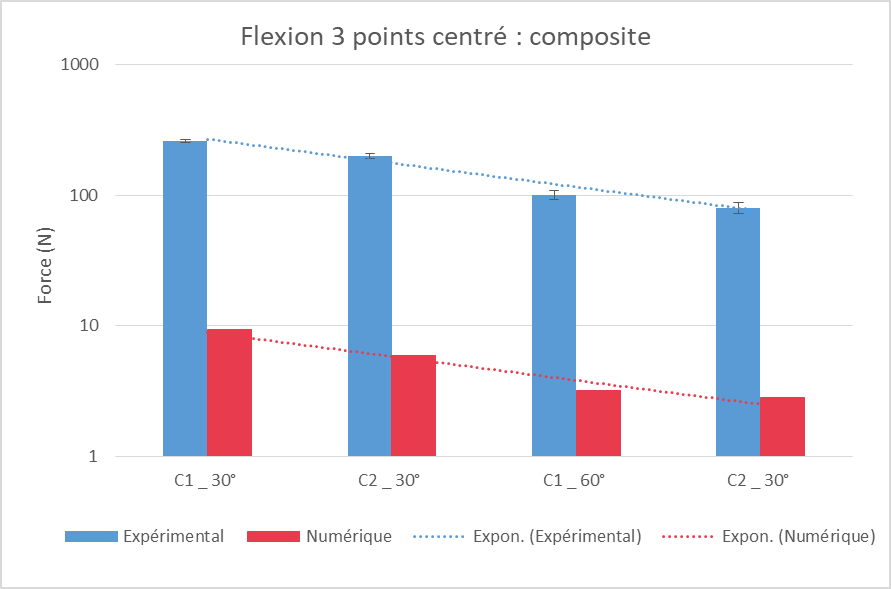 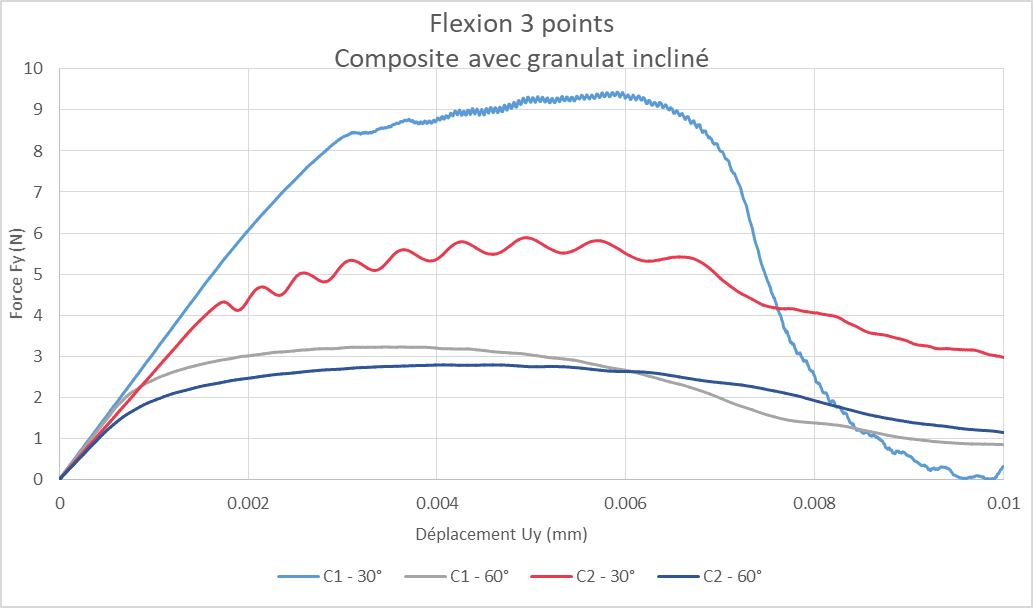 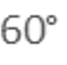